A & B  Countries
Those Far Away Places
with Strange Sounding Names
by Paul Brach
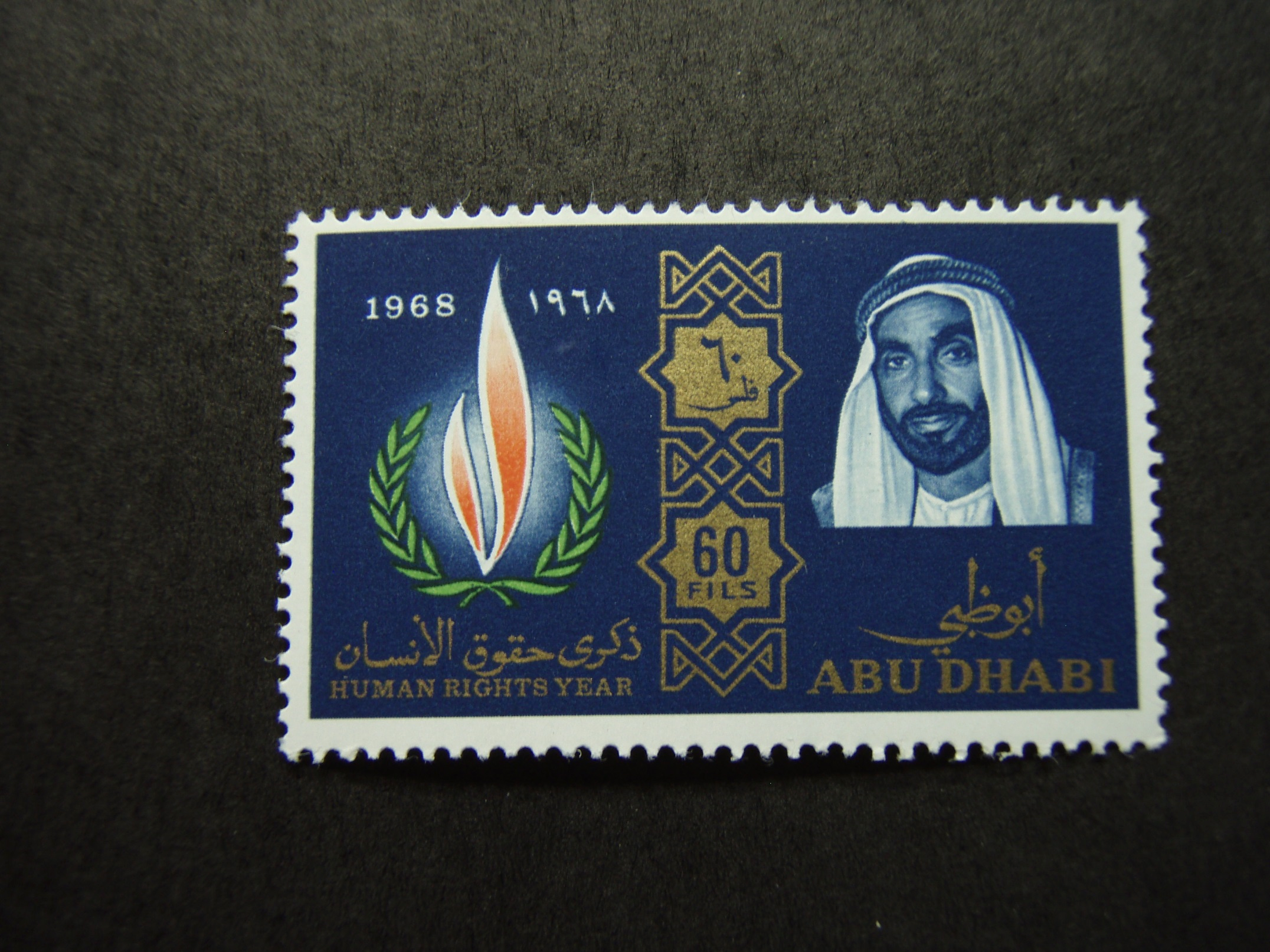 Abu Dhabi 43  (1968)
Abu  Dhabi
Sheikdom on the Persian Gulf under British Protection.  

Abu Dhabi is one of six Persian Gulf sheikdoms to join the 
United Arab Emirates, which proclaimed its independence 
Dec. 2, 1971
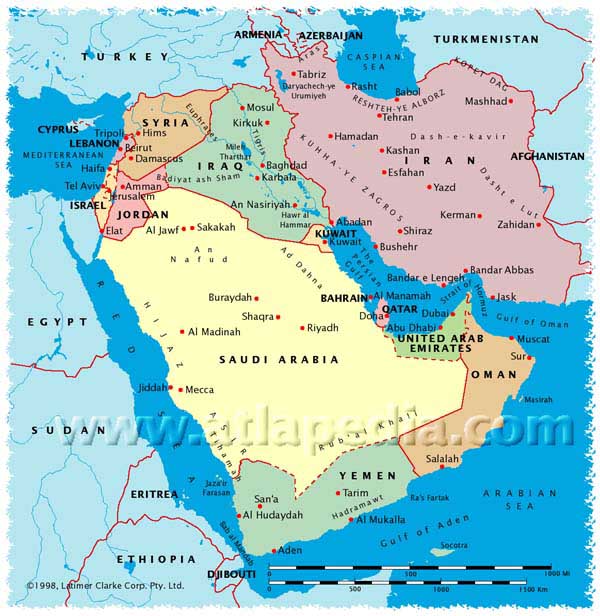 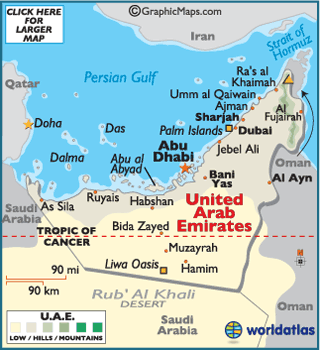 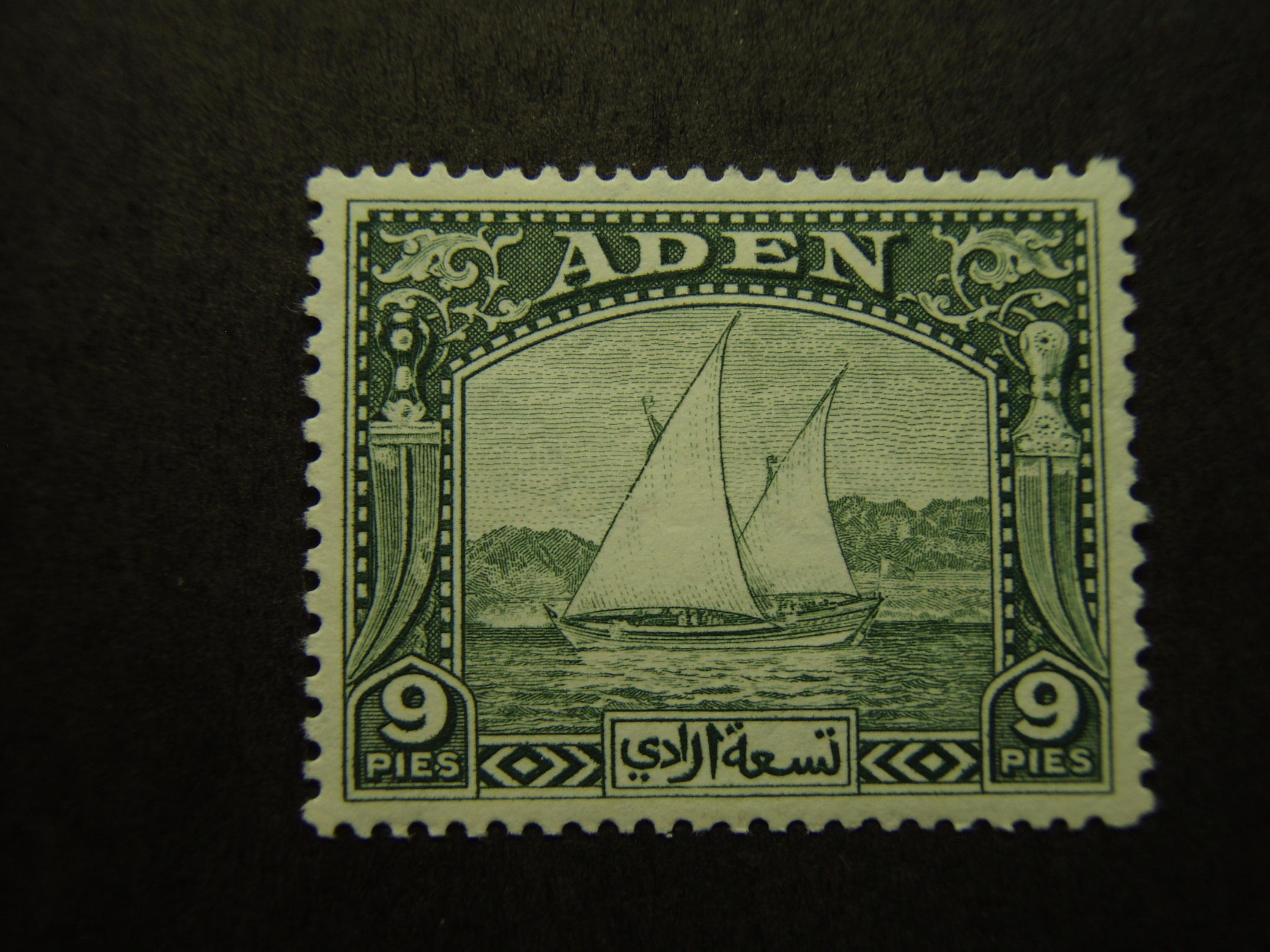 Aden  2
(1937)
Aden
A British colony and protectorate in southern Arabia.

Aden used India stamps before 1937.
In January, 1963, the colony of Aden and the sheikdoms
and emirates of the Western Aden Protectorate formed
The Federation of South Arabia.  Stamps of Aden were 
replaced Apr. 1, 1965, by those of the Federation of South 
Arabia (People’s Democratic Republic of Yemen).
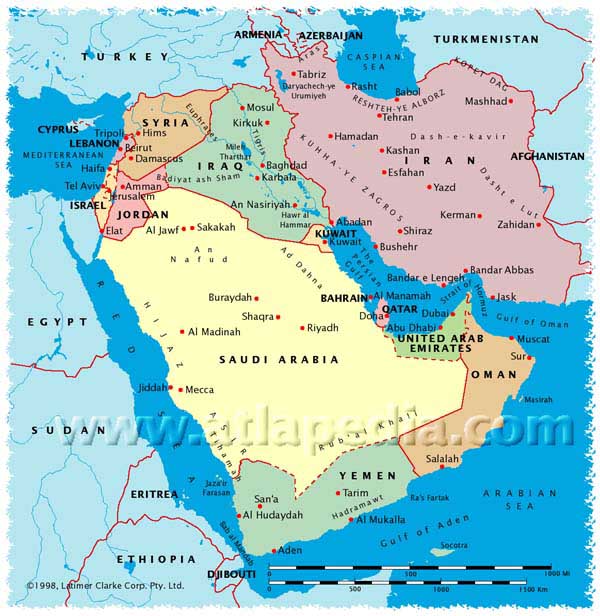 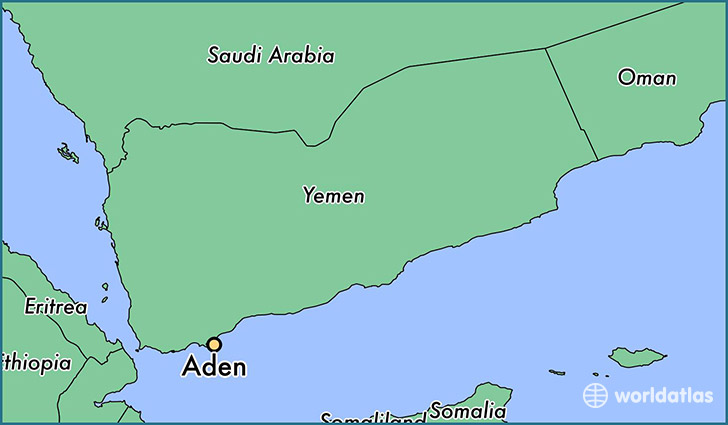 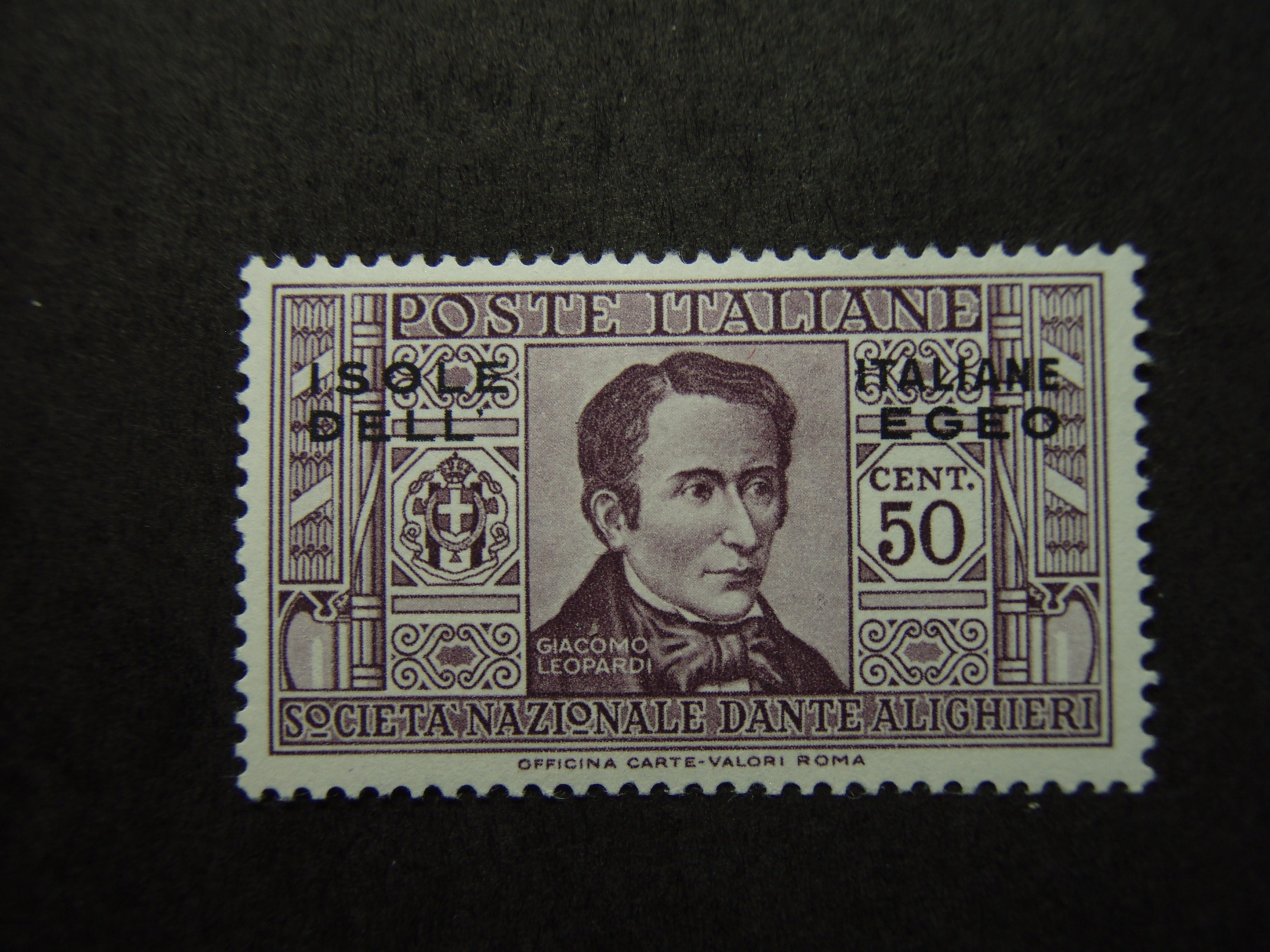 Aegean Islands  24
(1932)
Aegean  Islands
A group of islands in the Aegean Sea off the coast of Turkey.
  
They were occupied by Italy during the Tripoli War and were
ceded to Italy by Turkey in 1924 by the Treaty of Lausanne.

Stamps of Italy overprinted with the name of the island were
In use at the post offices maintained in the various islands.

Rhodes, on the island of the same name, was the capital of 
the entire group.
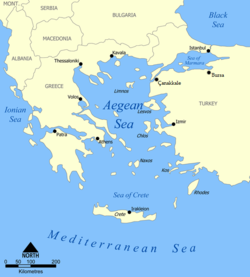 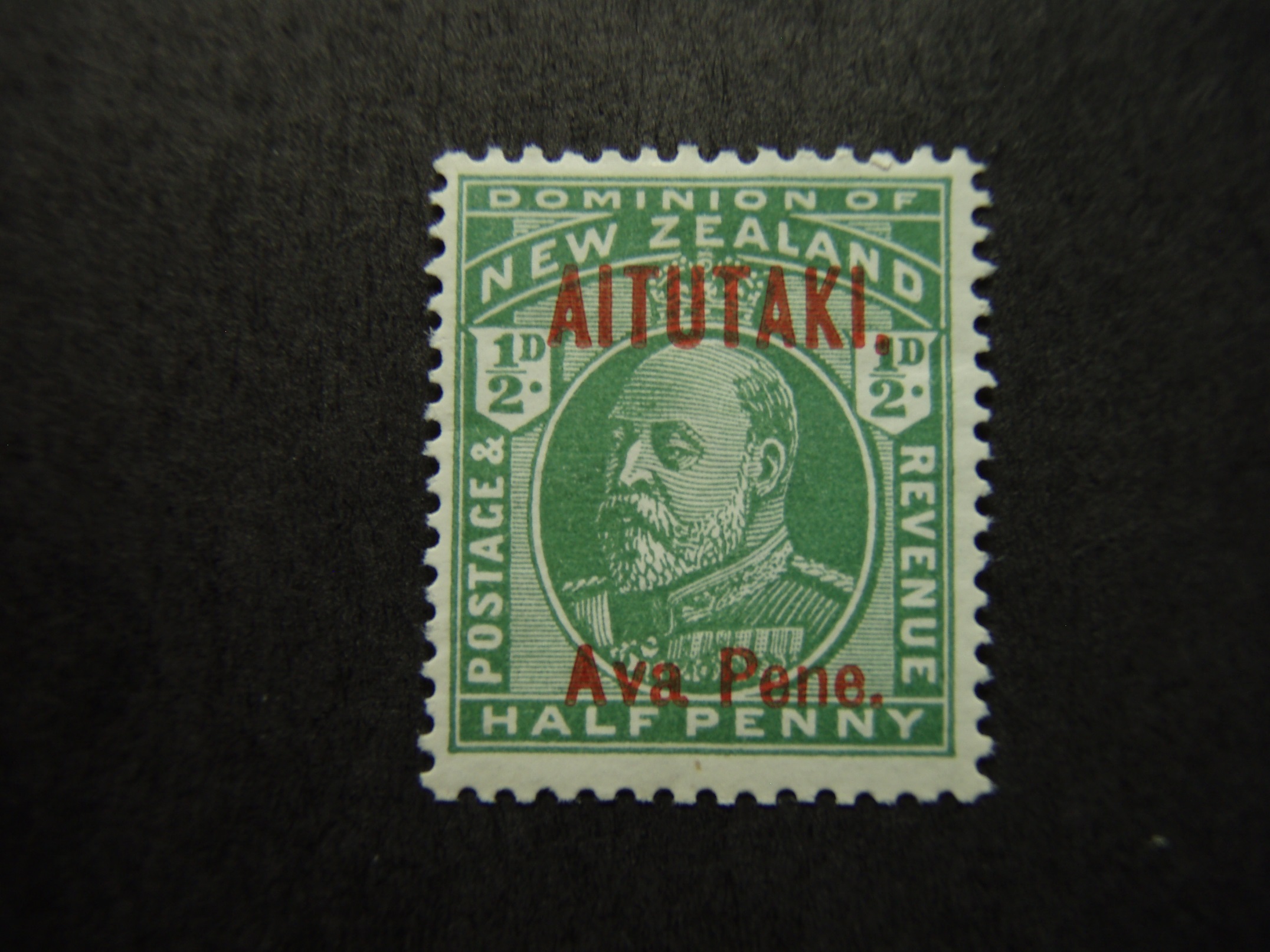 Aitutaki  1
(1903)
Aitutaki
A dependency of New Zealand, Aitutaki is one of the larger 
Cook Islands, in the South Pacific Ocean northeast of New 
Zealand.

Stamps of Cook Islands were used in 1892-1903 and 1932-72.

Aitutaki acquired its own postal service in August 1972, though
Remaining part of the Cook Islands.
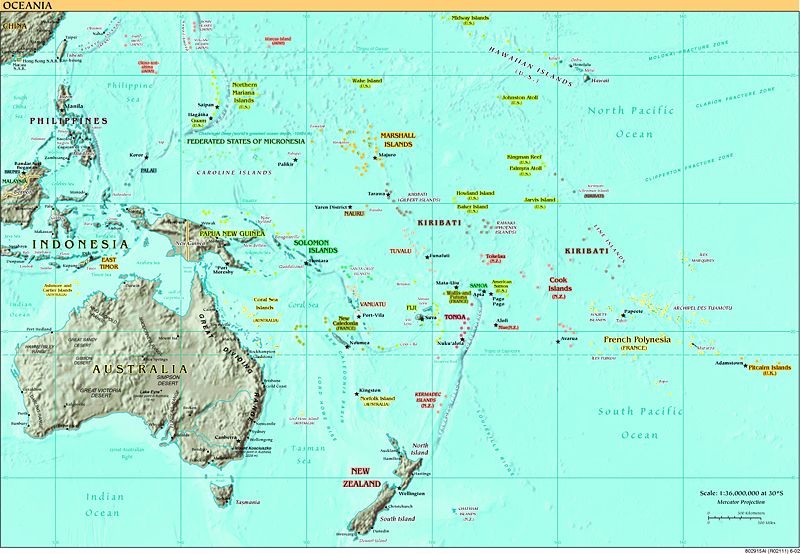 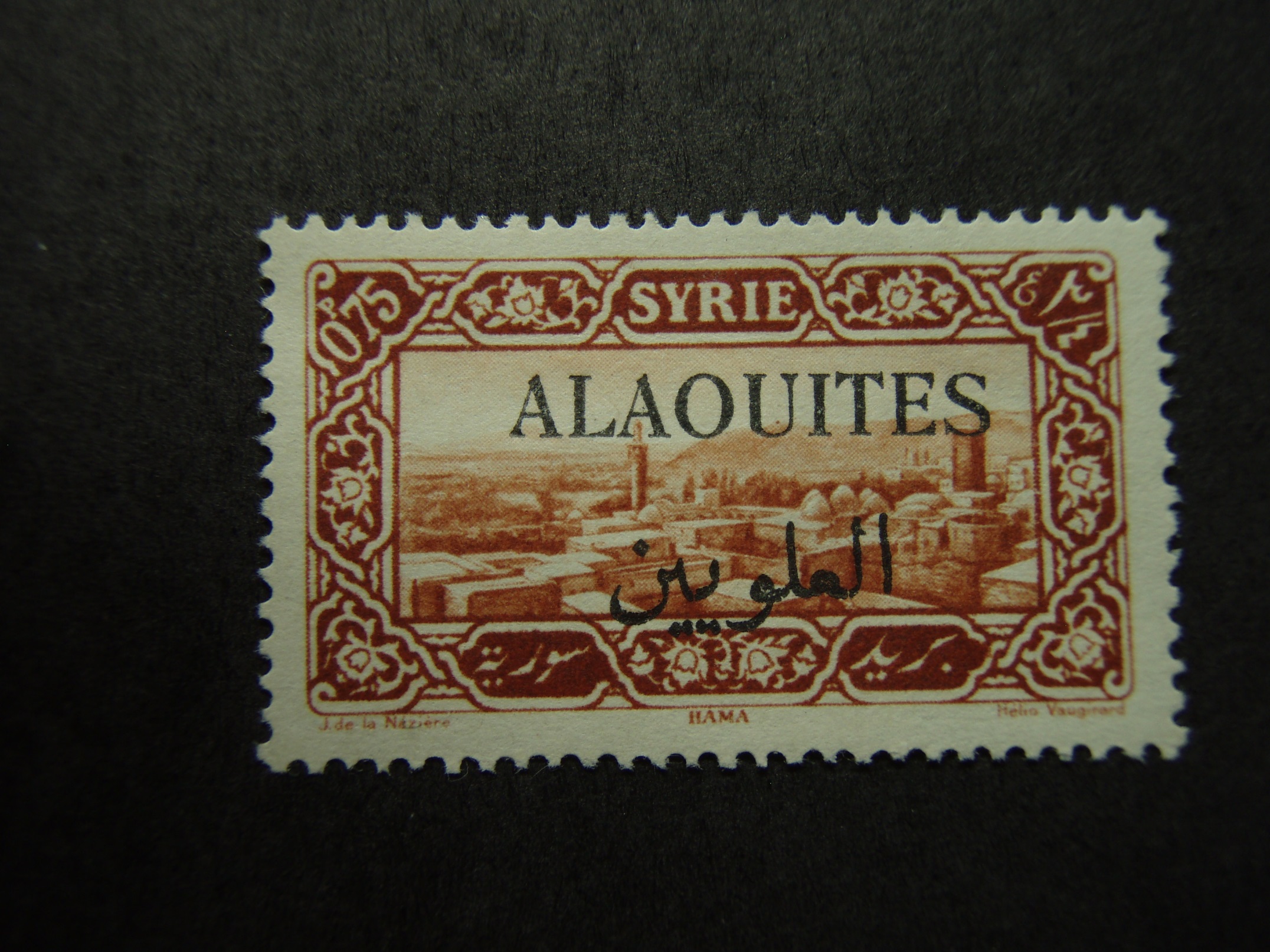 Alaouites  28   (1925)
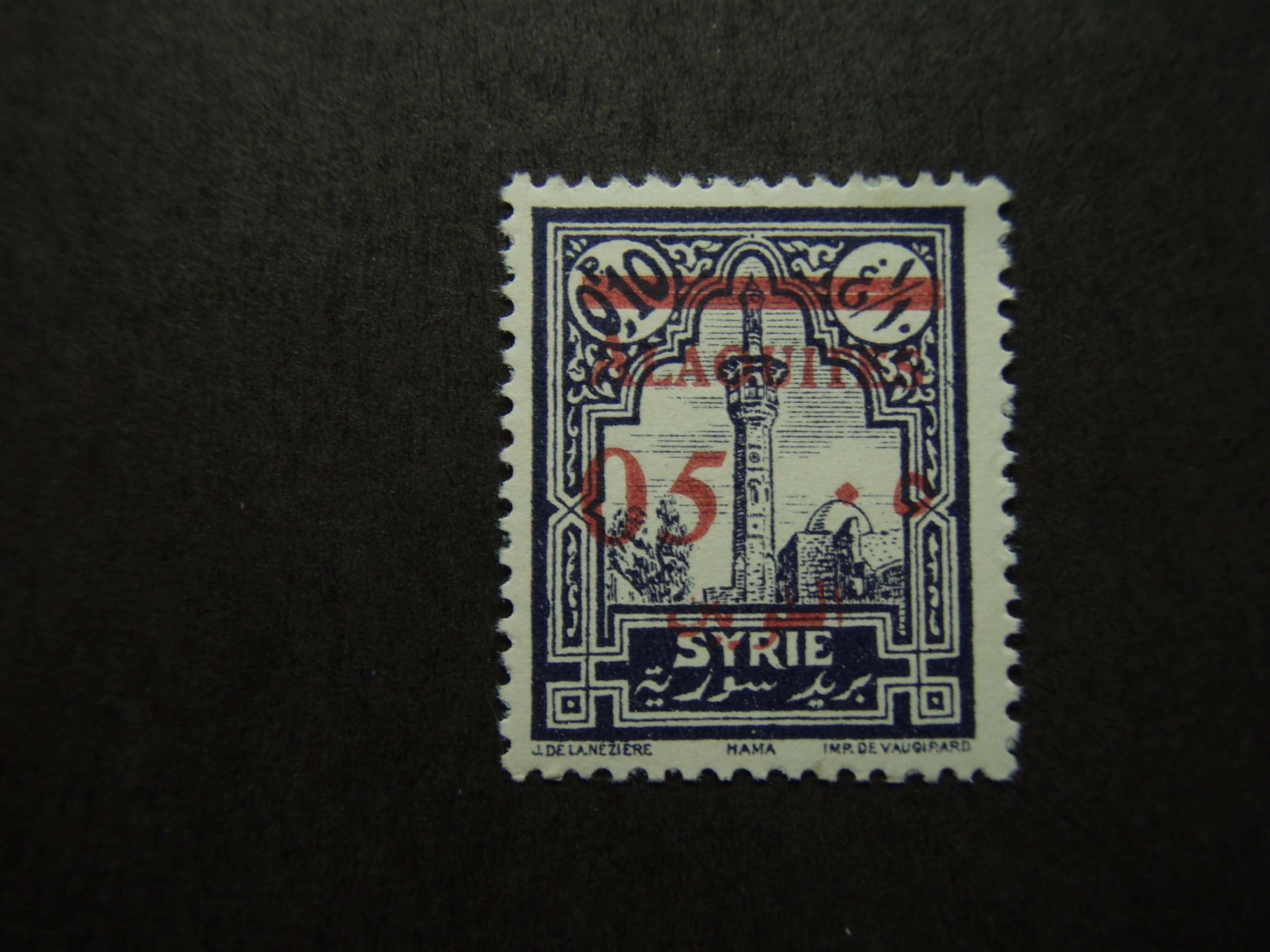 Alaouites  46   (1928)
Alaouites
A division of Syria under French Mandate, in Western Asia.

This territory became an independent state in 1924, although
still administered under the French Mandate.  In 1930, it was
renamed Latakia and Syrian stamps overprinted “Lattaquie”
superseded the stamps of Alaouites.
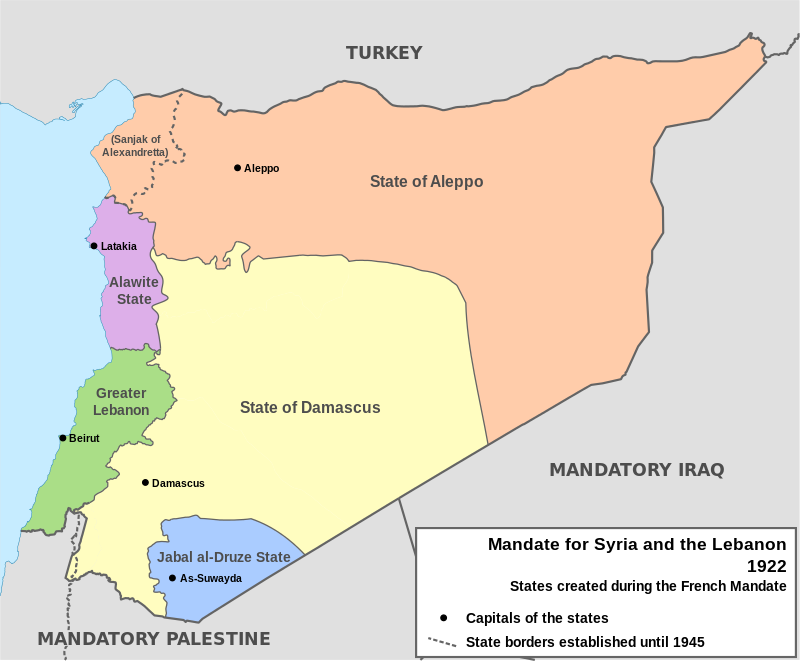 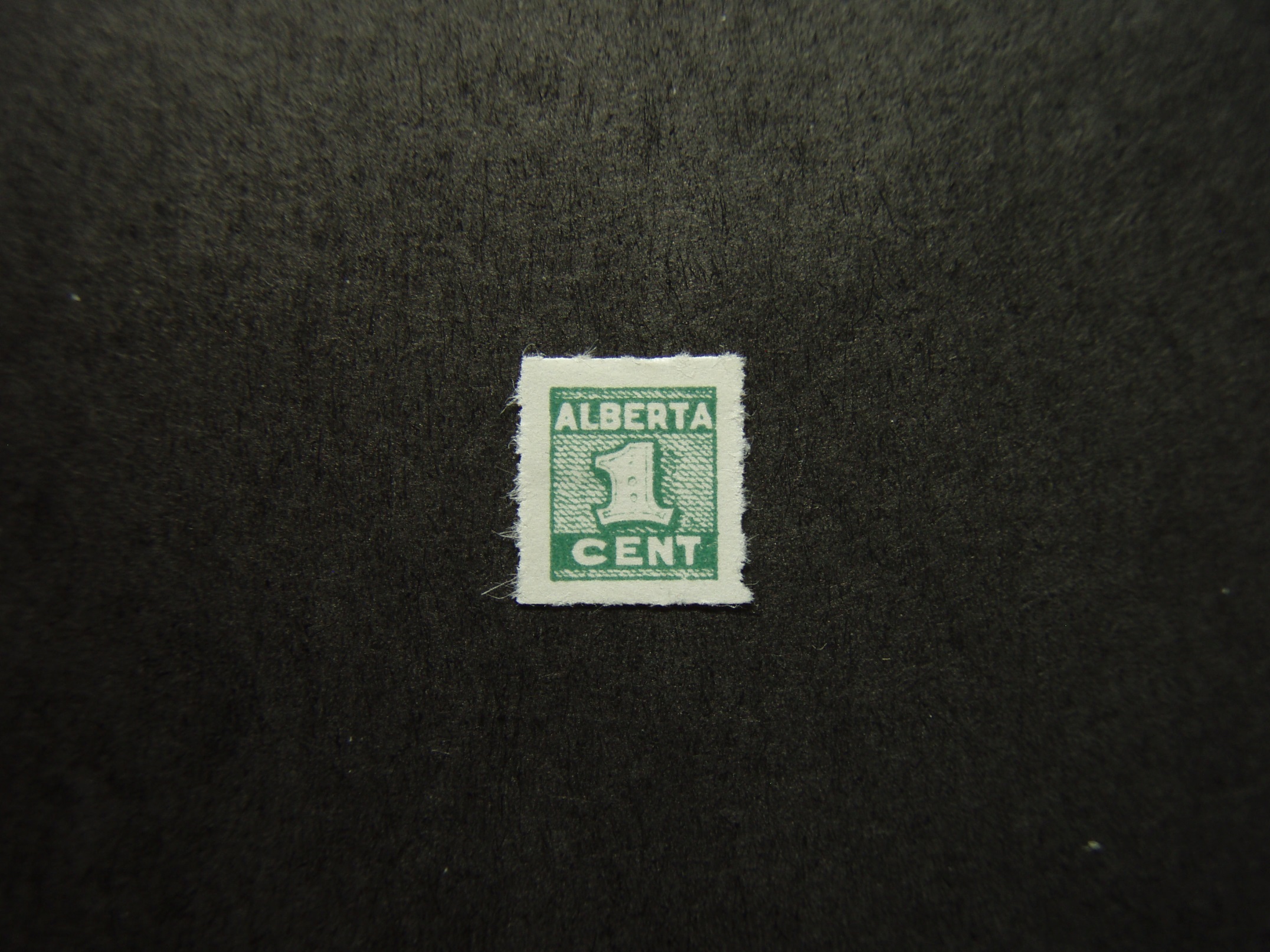 Alberta   AP1
(1936)
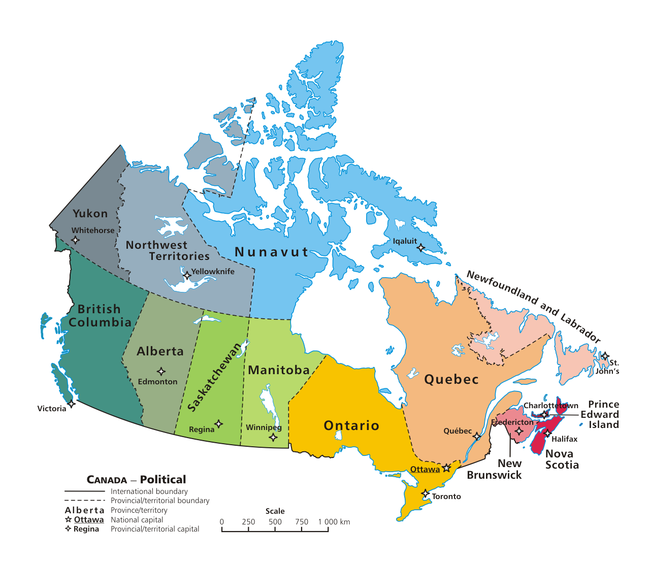 Alberta  Prosperity  Stamp
Although not technically money, each prosperity certificate was intended to circulate with a value of one dollar.  The intent of the program was to keep the certificates circulating and discourage hoarding.  To achieve this, a holder had to affix to the back of a certificate a 1-cent stamp before the end of every week, for the certificate to maintain its validity.  

As the Program intended, possessors of the certificates tried to avoid having to purchase and affix the stamps, by spending the certificates before the week’s validity expired.  The certificates then fell into the hands of merchants, who would then purchase and affix stamps to maintain the notes’ validity.
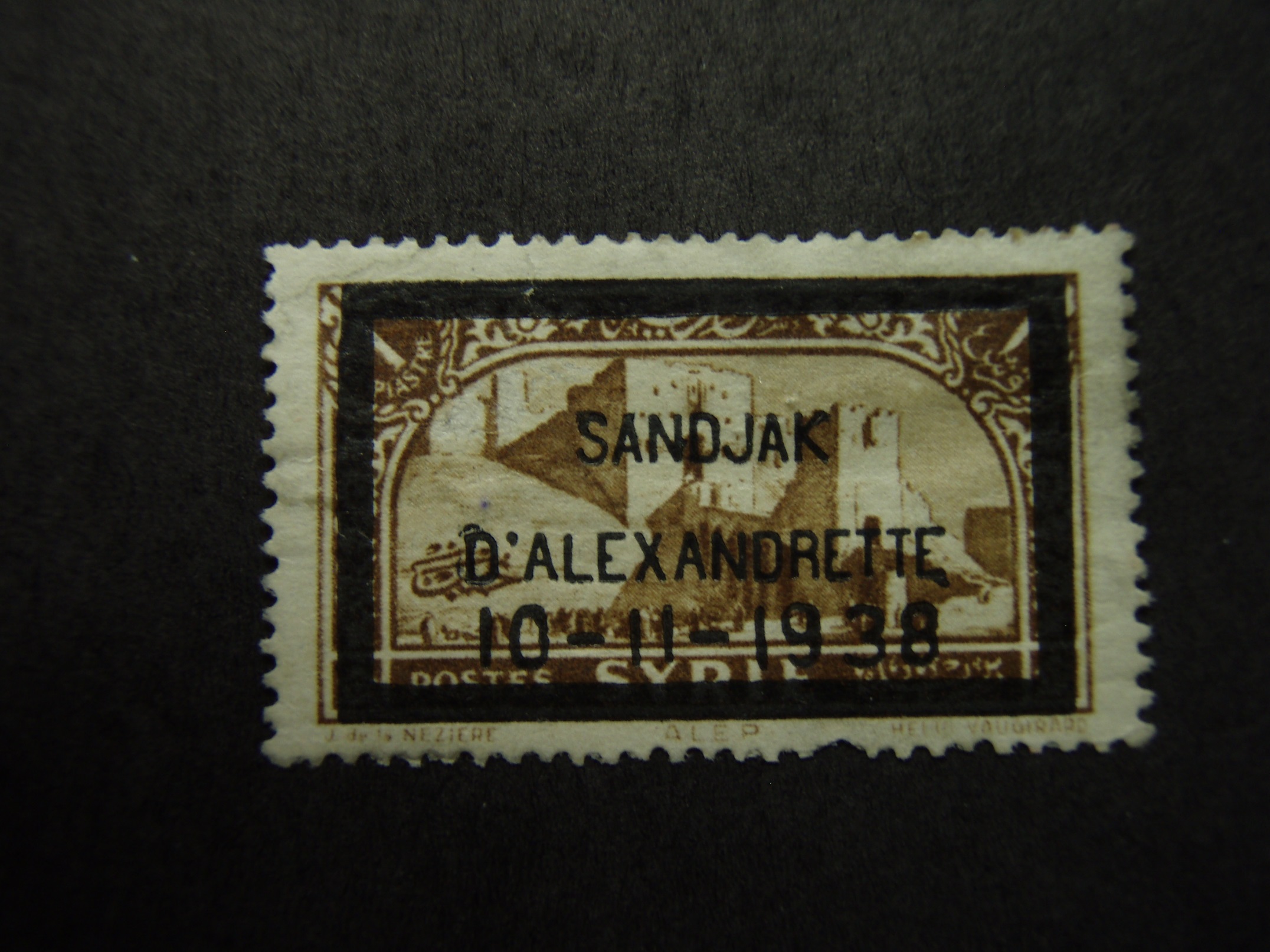 Alexandretta  14
(1938)
Alexandretta
A political territory under French Mandate in northern
Syria, bordering on Turkey.

Included in the Syrian territory mandated to France 
under the Versailles Treaty, the name was changed to 
Hatay in 1938.  The following year, France returned the
Territory to Turkey in exchange for certain concessions.
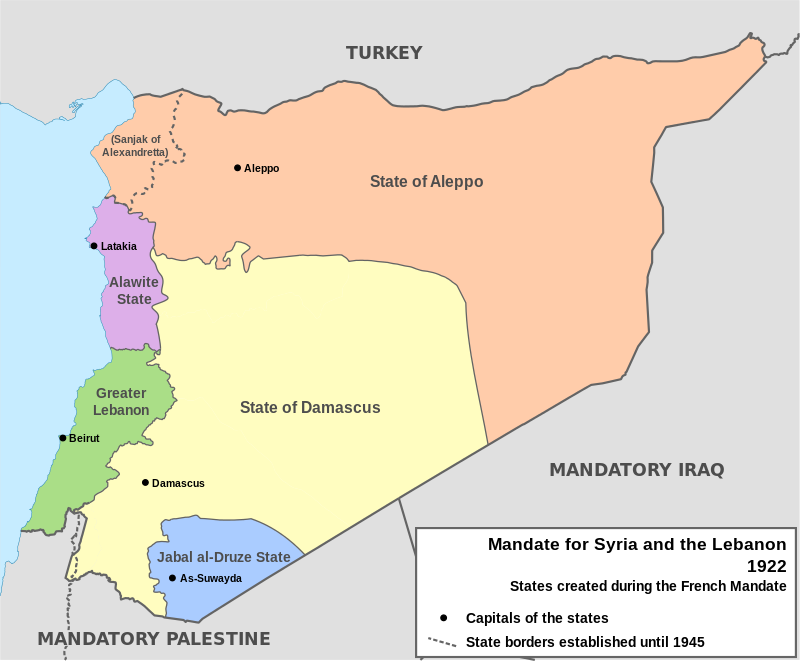 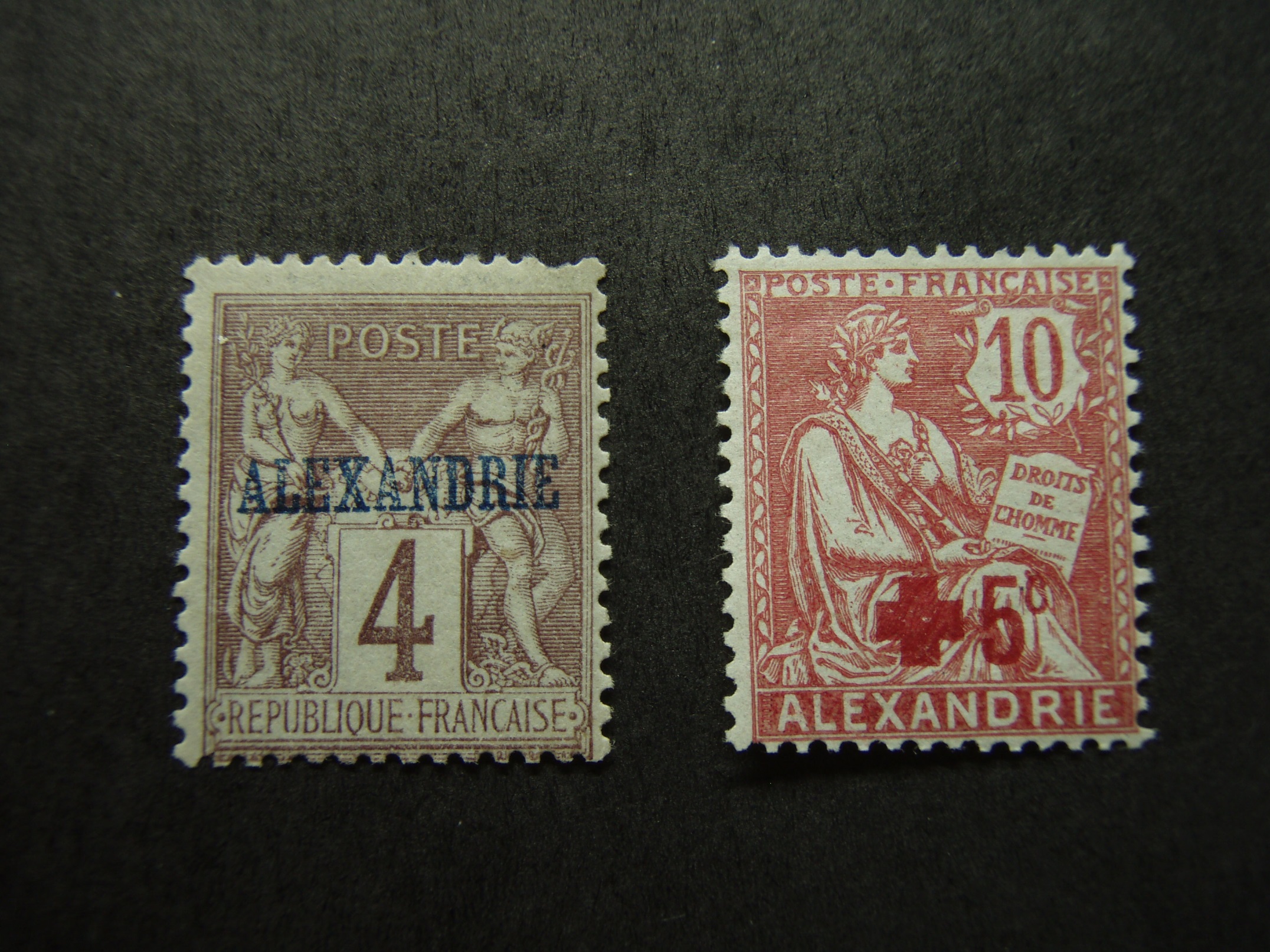 Alexandria
18
4
(1899)
(1902)
Alexandria
French post offices were formerly maintained in
Alexandria and Port Said, as  French Offices in Egypt.
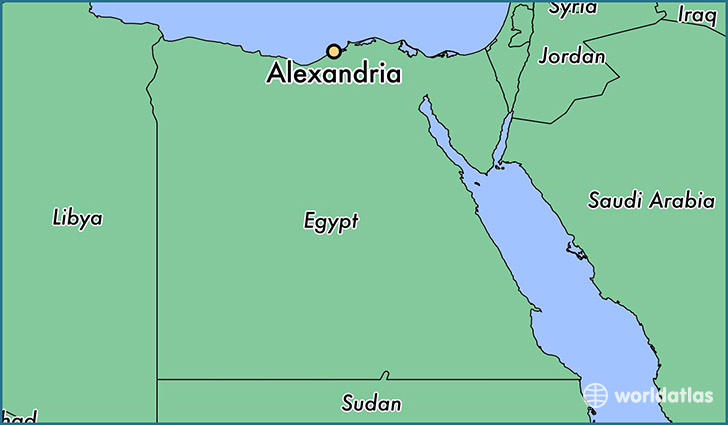 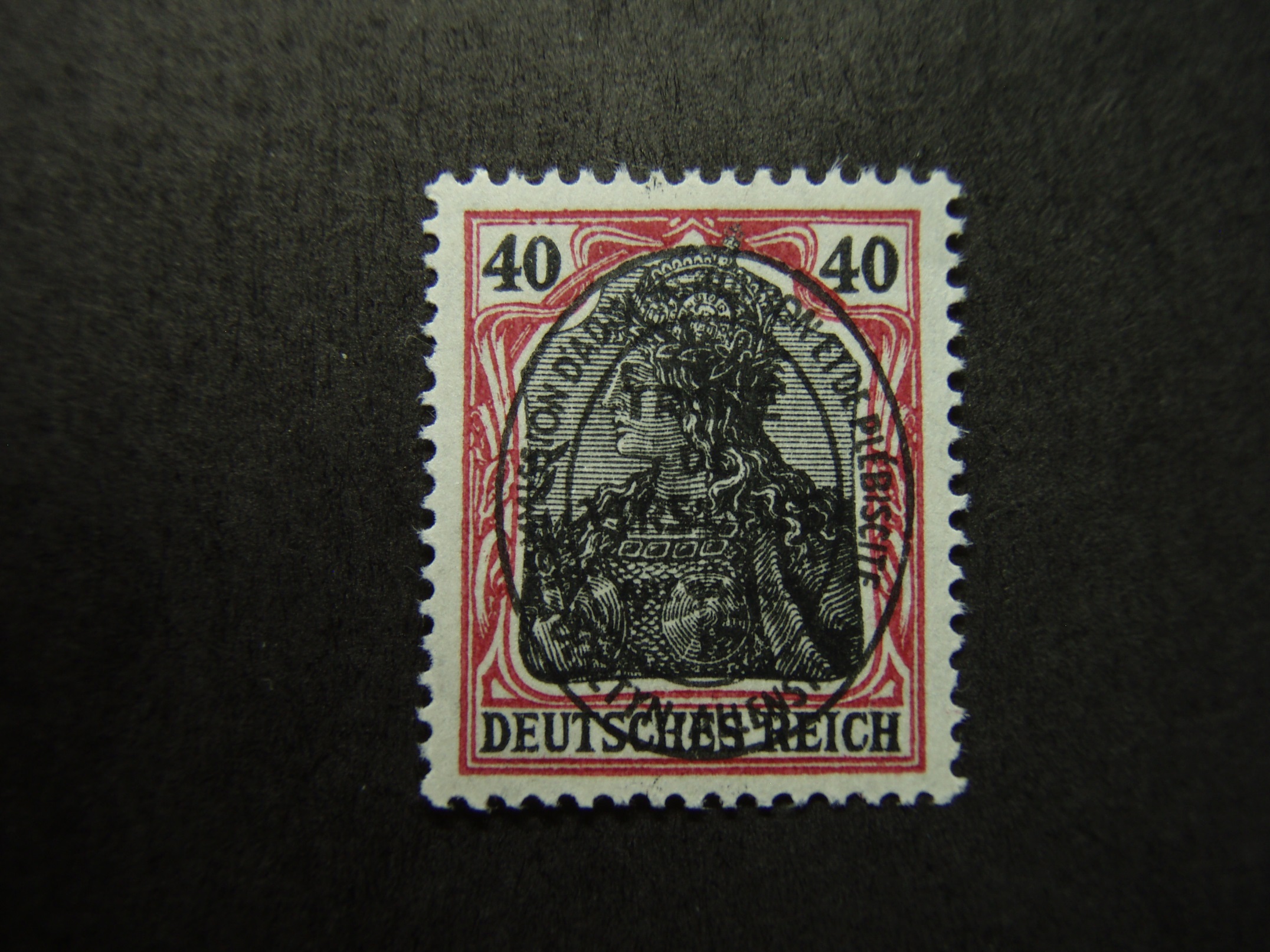 Allenstein  21
(1920)
Allenstein
A district of East Prussia, Allenstein held a plebiscite in 1920 under the Versailles Treaty, voting  to join Germany rather than Poland.  Later that year, Allenstein became part of the German Republic.
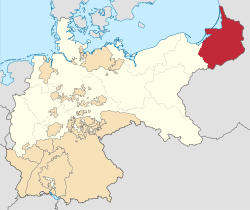 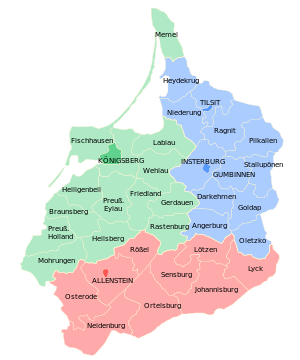 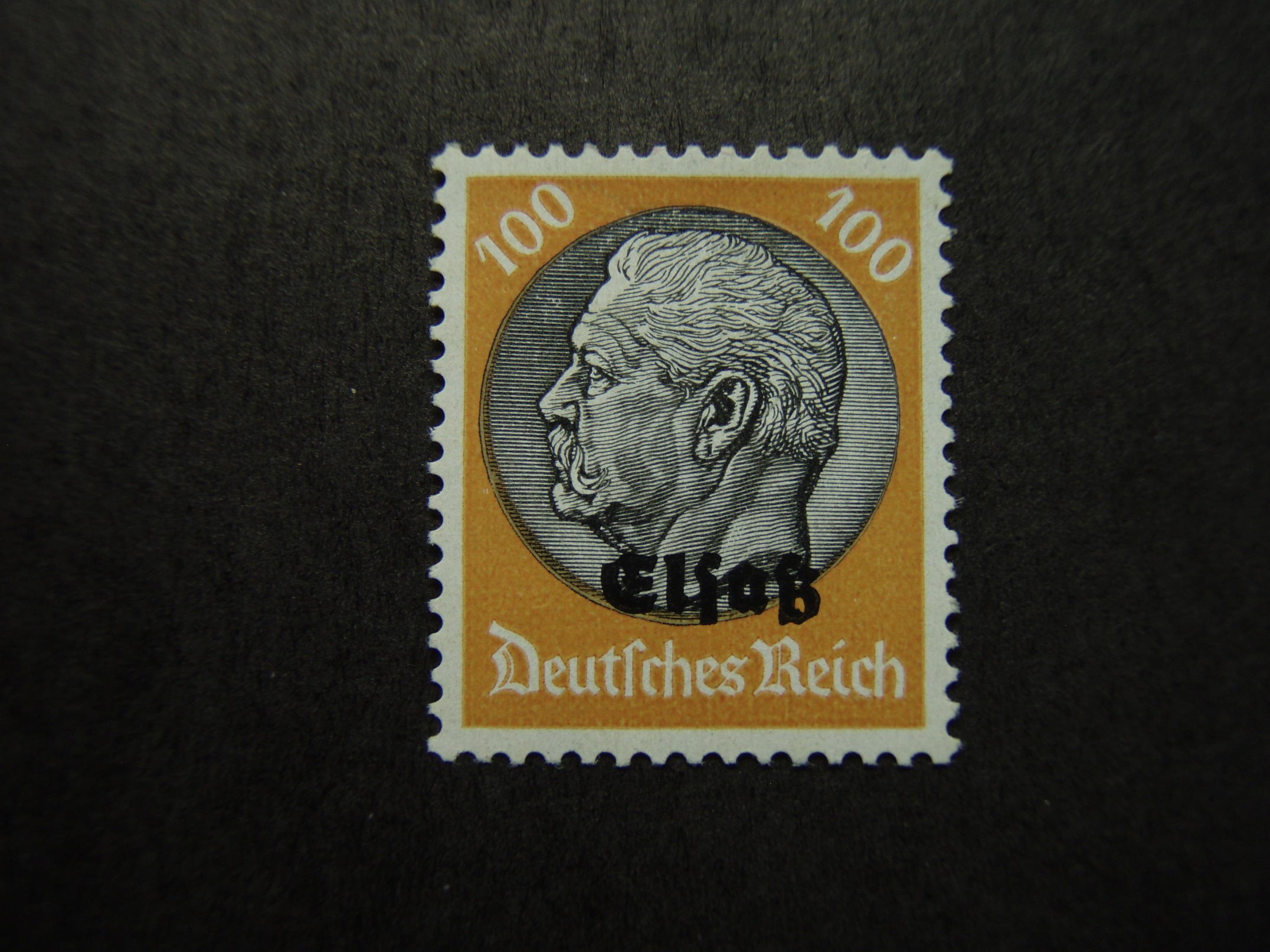 Alsace   N42   (1940)
Alsace
Located on France’s eastern border and on the west bank of the upper Rhine adjacent from Germany and Switzerland.
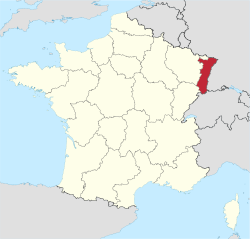 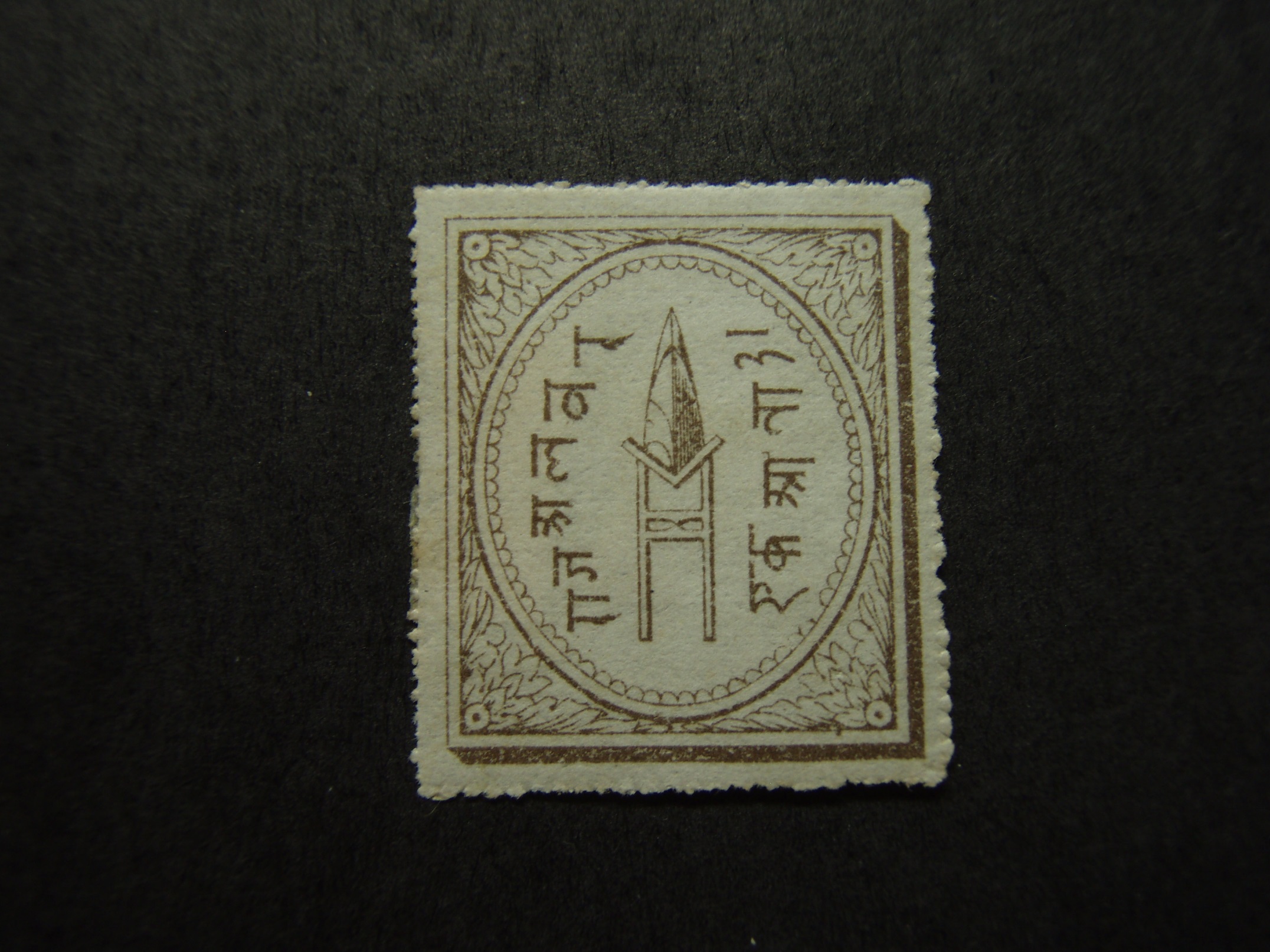 Alwar  2   (1877)
Alwar
A feudatory State of India, lying southwest of
Delhi in the Jaipur Residency.
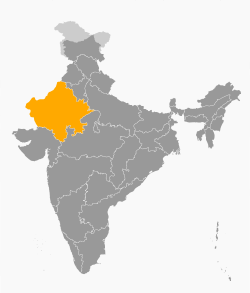 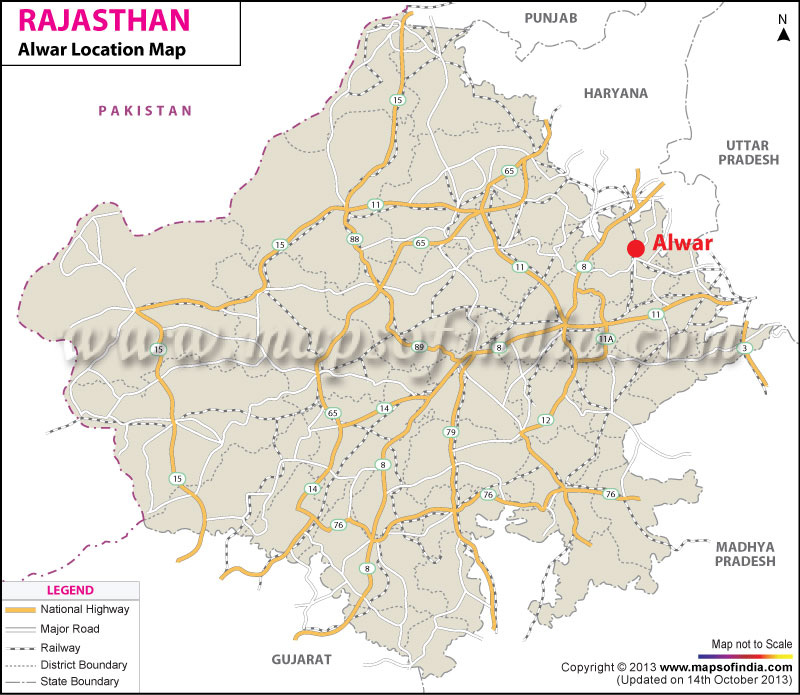 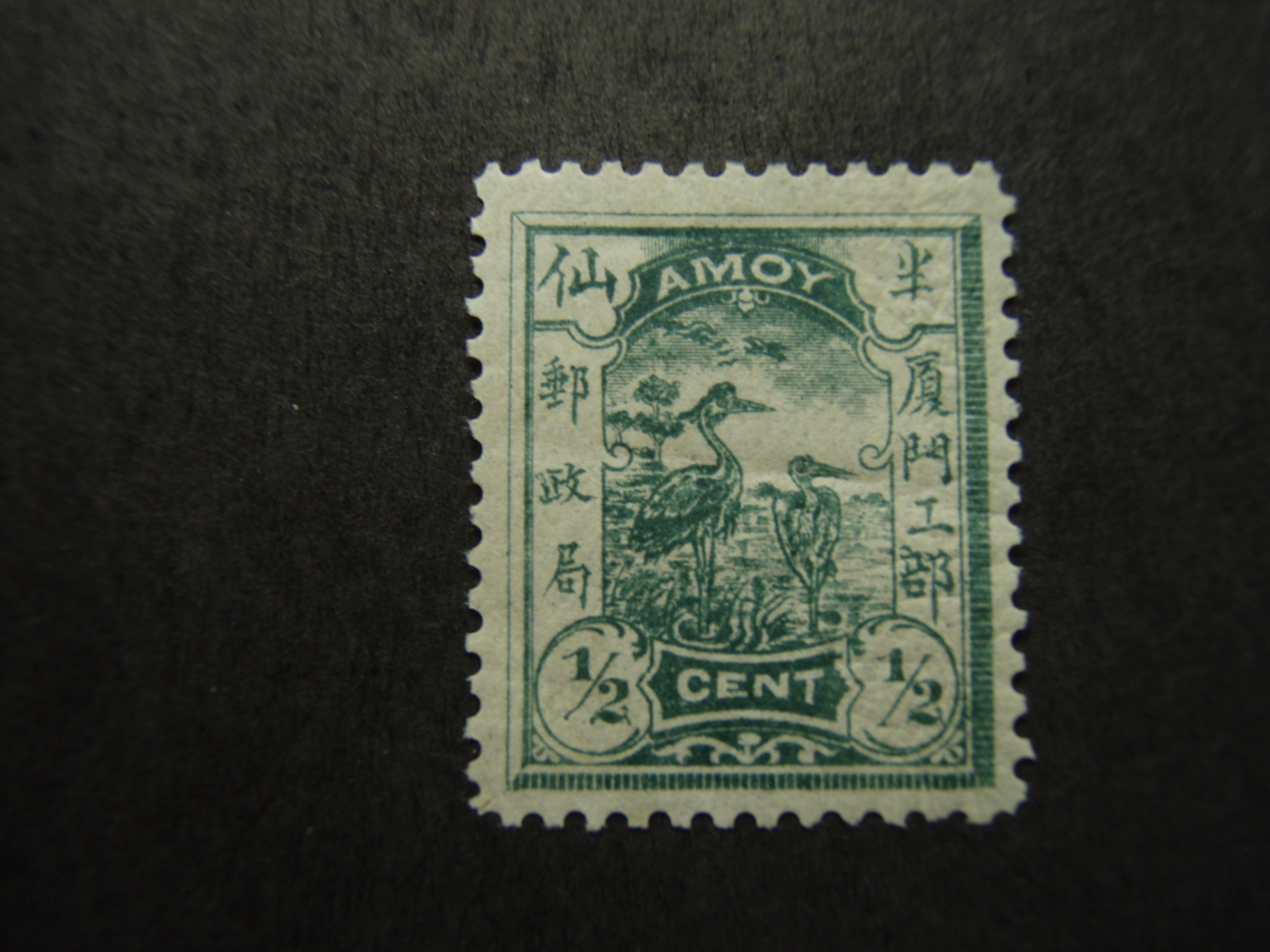 Amoy   LA-1    (1895)
Amoy
Southeast coast of China, Fujian Province.  Former home of egrets.  Known as Xiamen and The Egret Island.
The island is joined to the P.R. China by two causeways.

A United Kingdom treaty port from 1842-1912.

The British established the first treaty ports in China at the 
Conclusion of the First Opium War by the Treaty of Nanking in
1842.  

(Treaty Ports = name given to port cities that were opened to 
Foreign trade with the Western Powers)
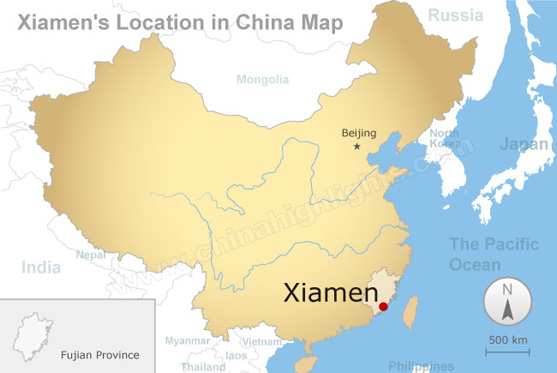 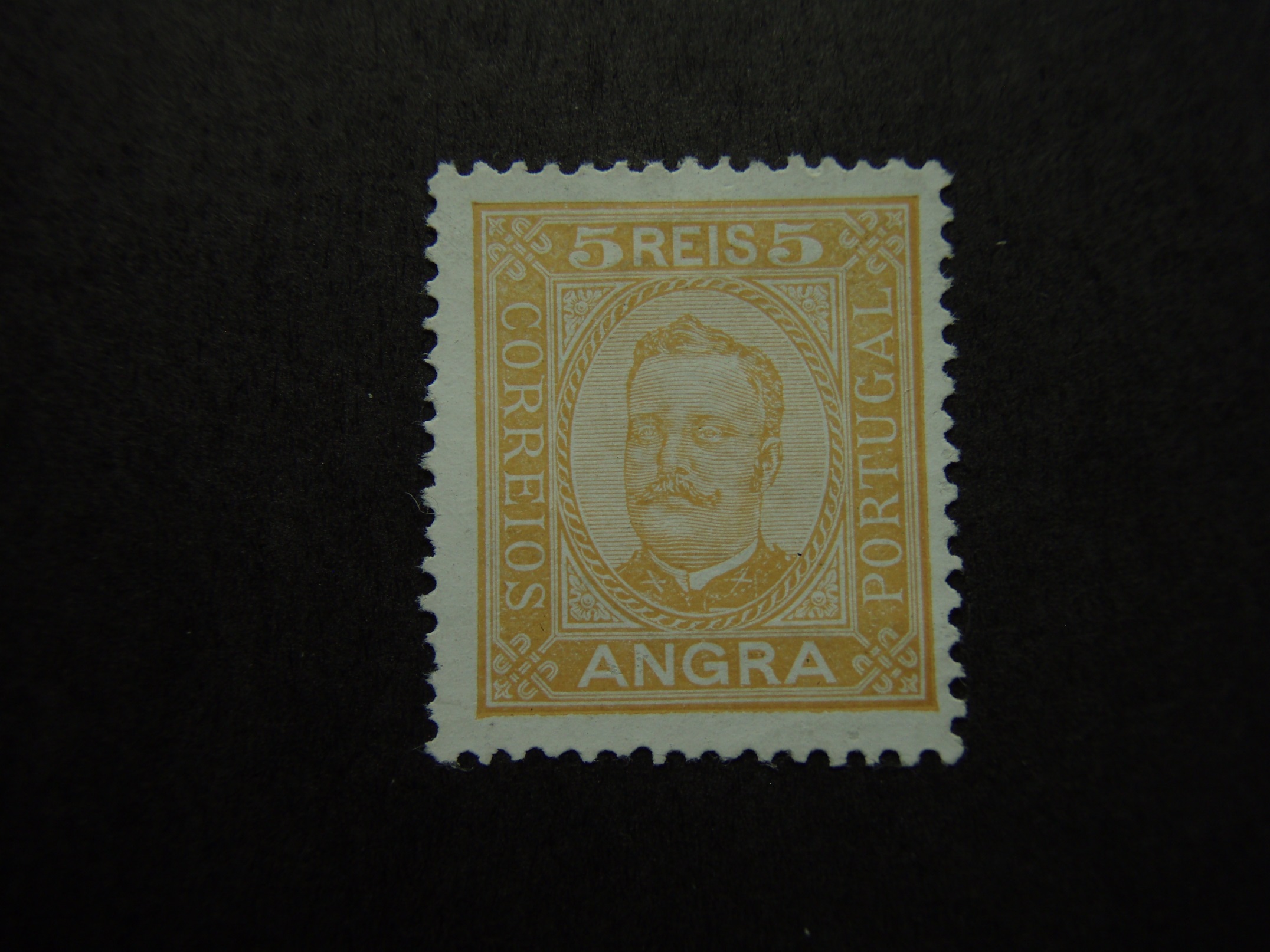 Angra  1   (1892)
Angra
A district of Portugal and an administrative
district of the Azores, consisting of the 
islands of Terceira, Sao Jorge and Graciosa.
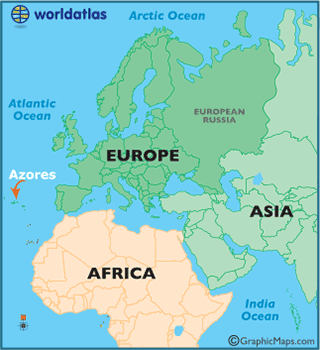 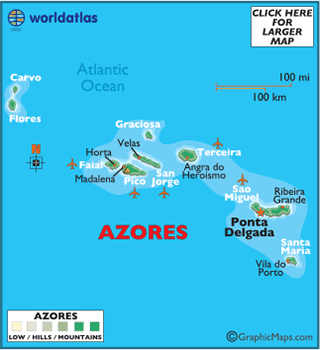 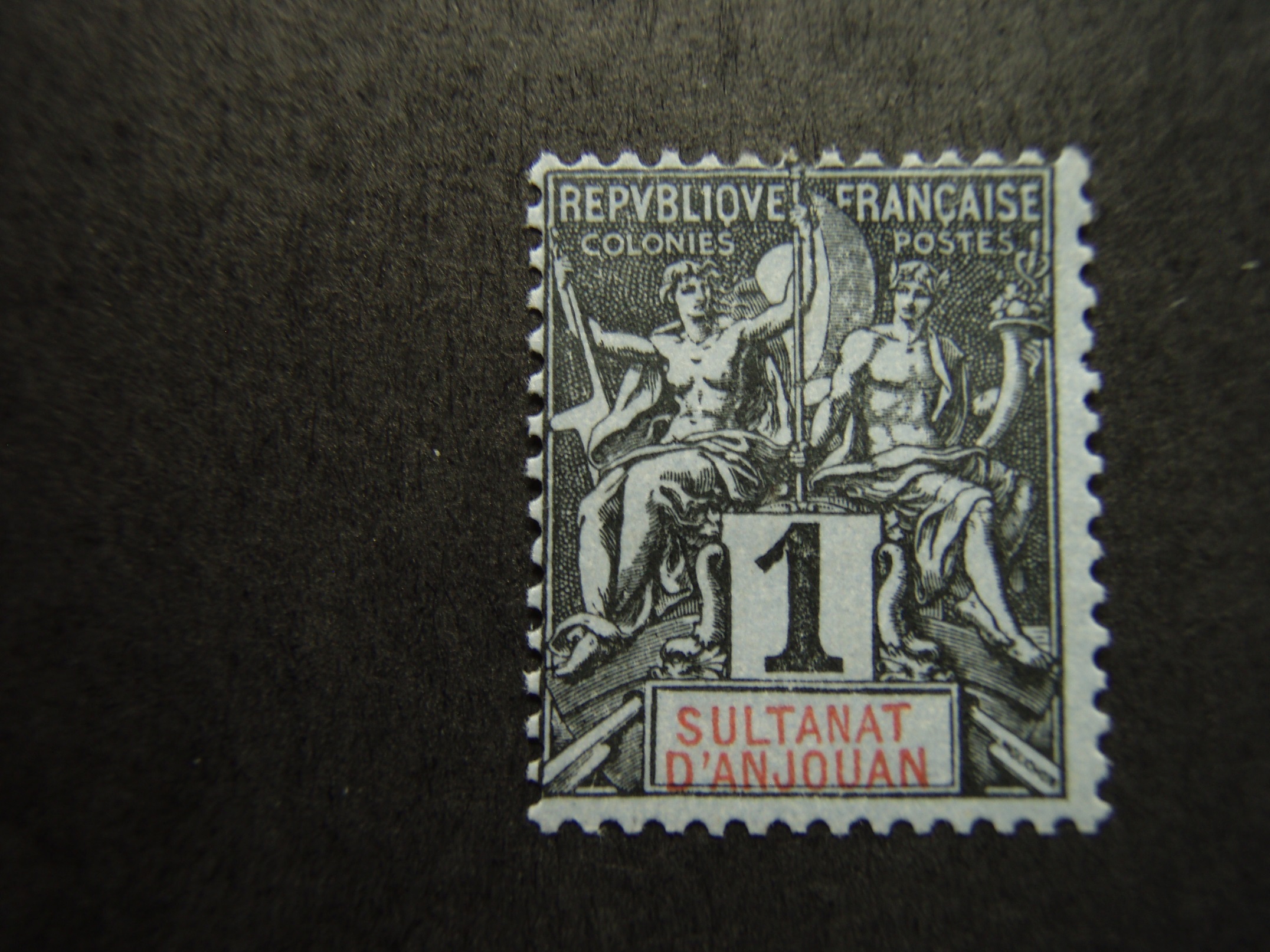 Anjouan  1   (1892)
Anjouan
A French colony

One of the Comoro Islands in the Mozambique Channel between Madagascar and Mozambique
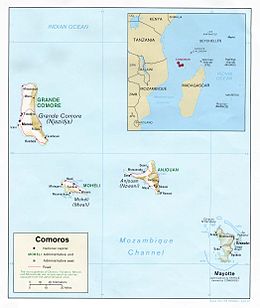 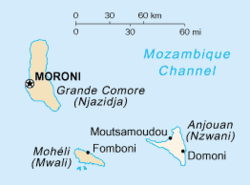 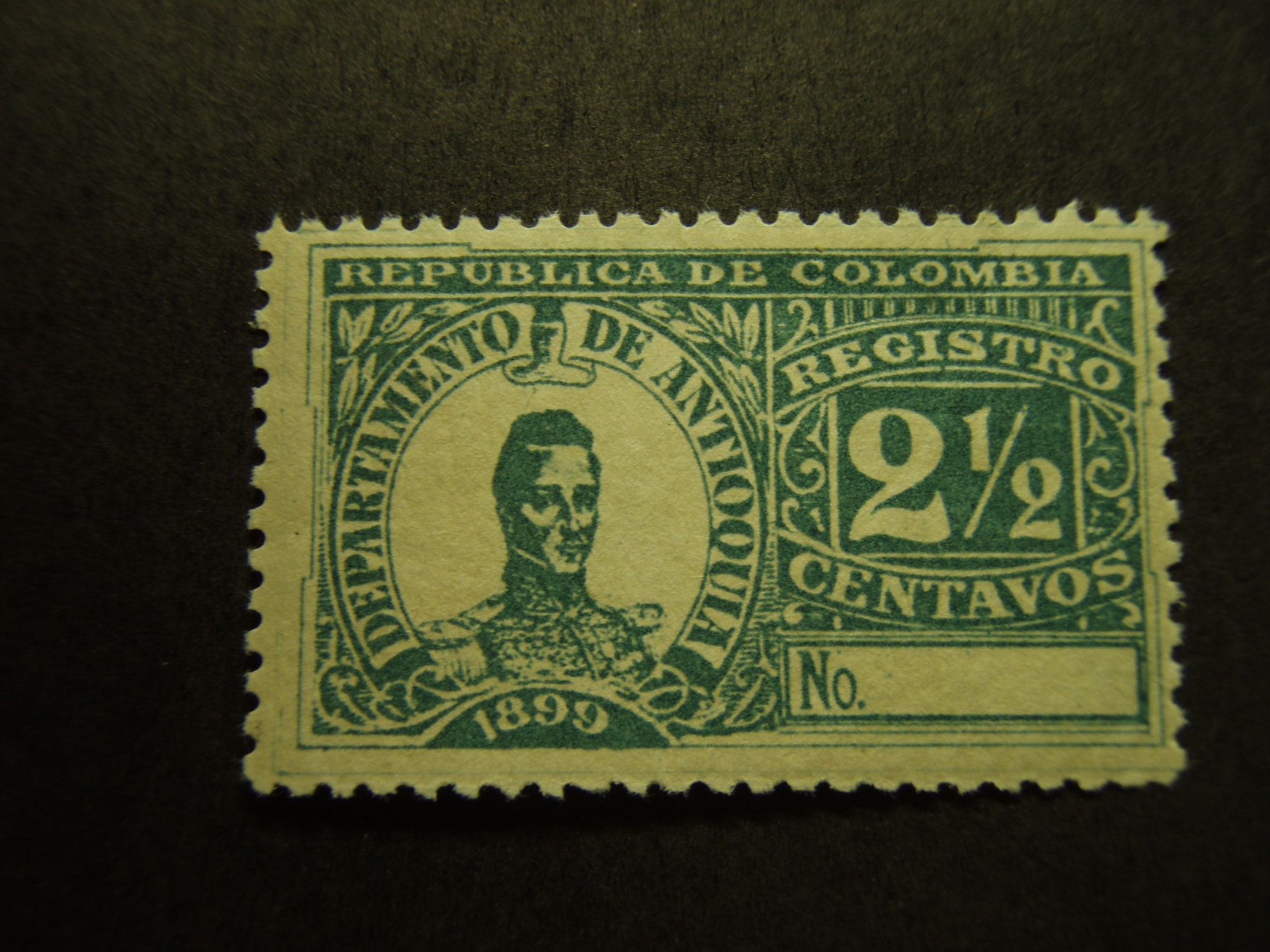 Antioquia   F3     (1899)
Antioquia
Originally a State, now a Department of the Republic of Colombia.

Until the revolution of 1885, the separate states making up the
United States of Columbia were sovereign governments in their 
own right.  On 4 August 1886, the National Council of Bogota
adopted a new constitution which abolished the sovereign rights
of states, which then became departments with governors 
appointed by the President of the Republic.  The nine original 
states represented at the Bogota Convention retained some of 
their previous rights, as management of their own finances, and 
all issued postage stamps until as late as 1904.
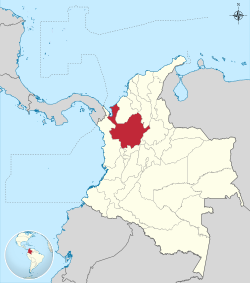 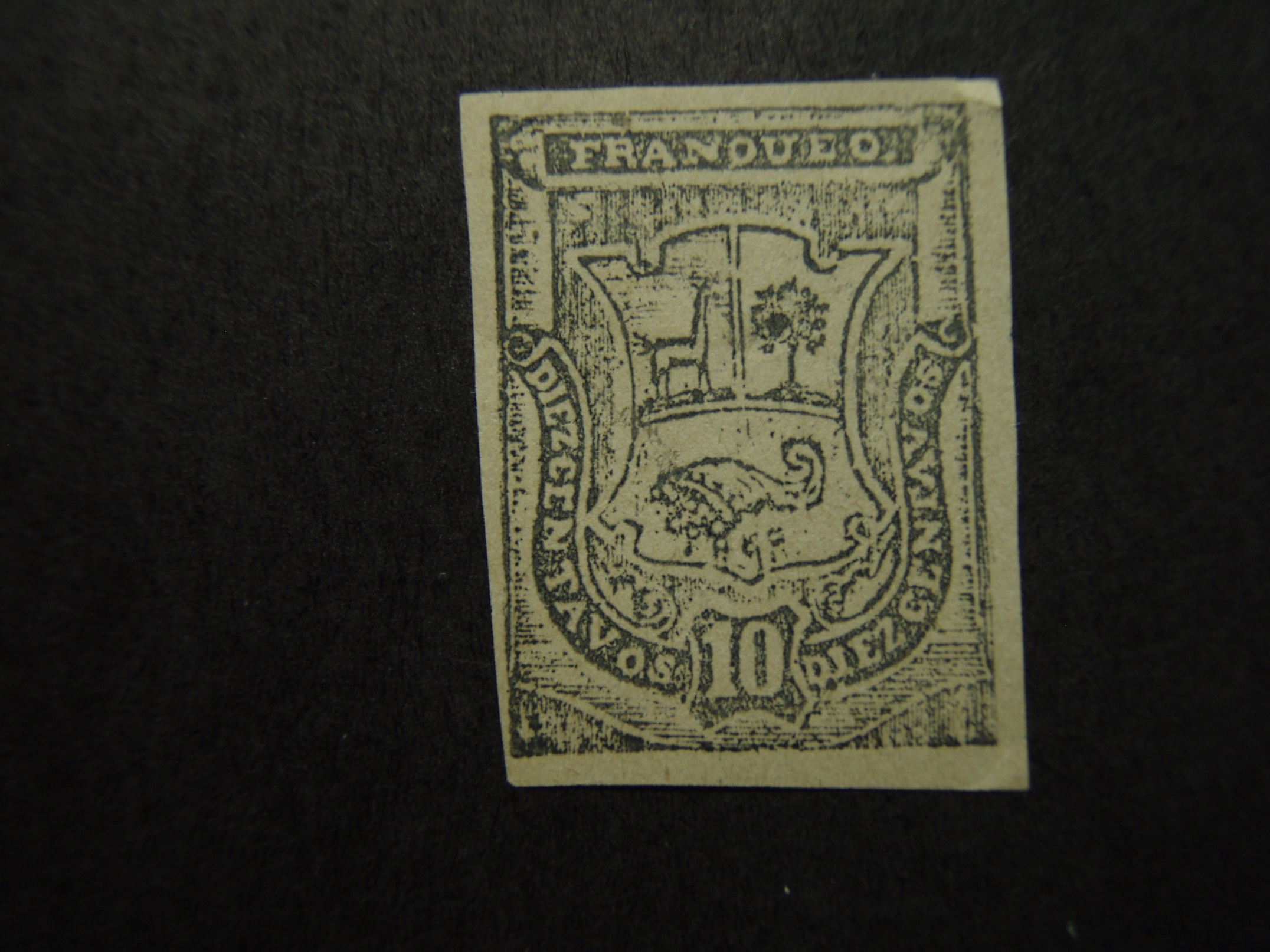 Arequipa   3N23a   (1884)
Arequipa
During the Chilean-Peruvian War which took place in 1879 to 
1882, the Chilean forces occupied the two largest cities in Peru, 
Lima & Callao.  As these cities were the source of supply of 
postage stamps, Peruvians in other sections of the country were
left without stamps and were forced to the expedient of making
provisional issues from whatever material was at hand.  Many of
these were former canceling devices made over for this purpose.
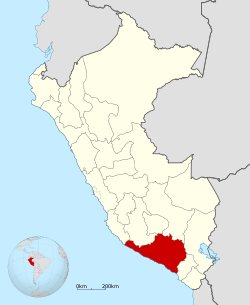 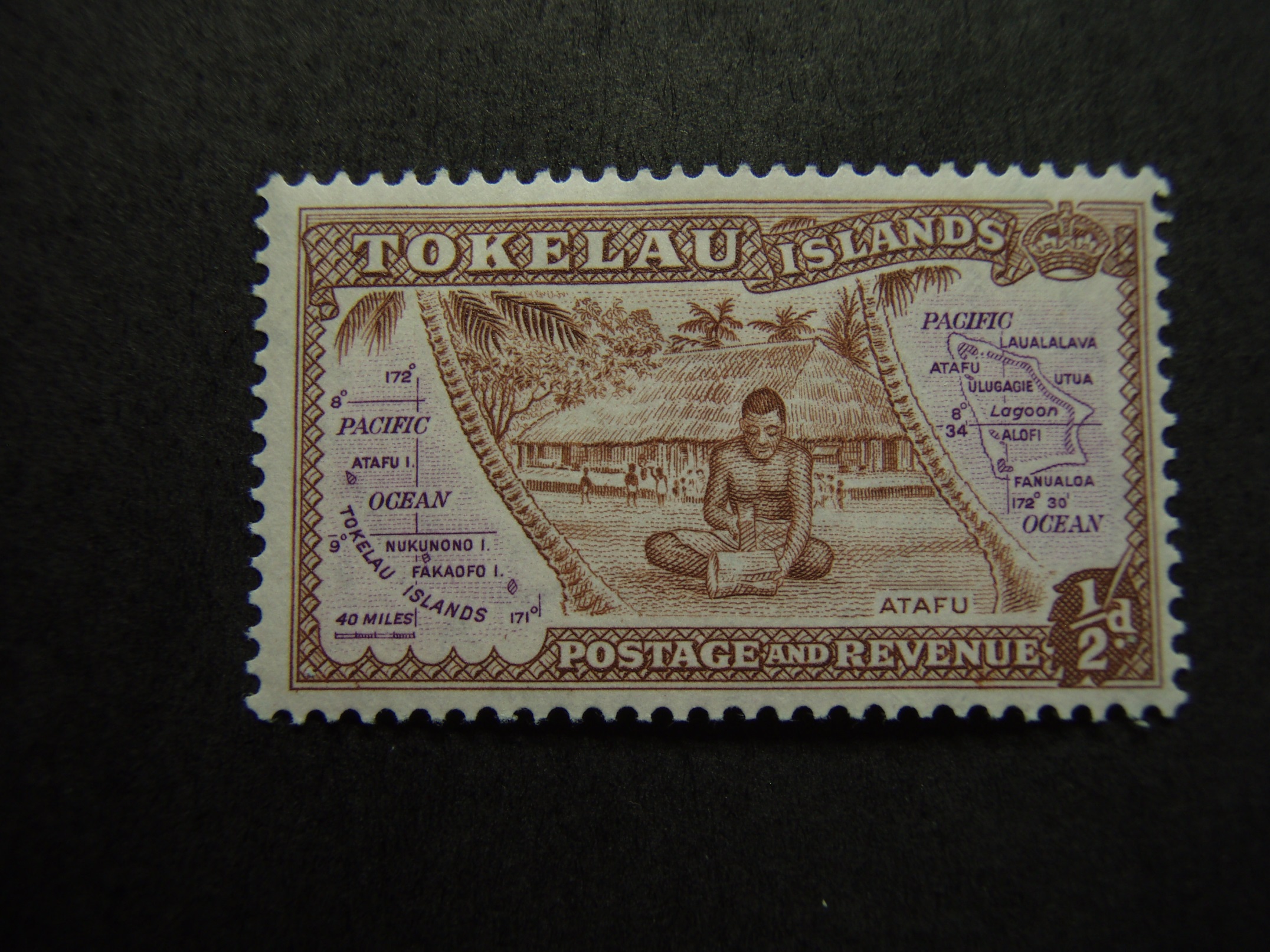 Atafu Island 
  Tokelau  1   (1948)
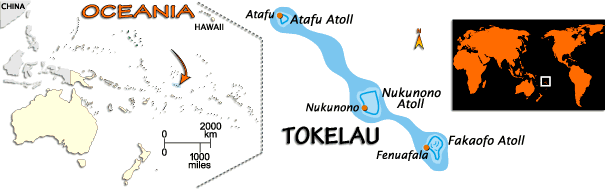 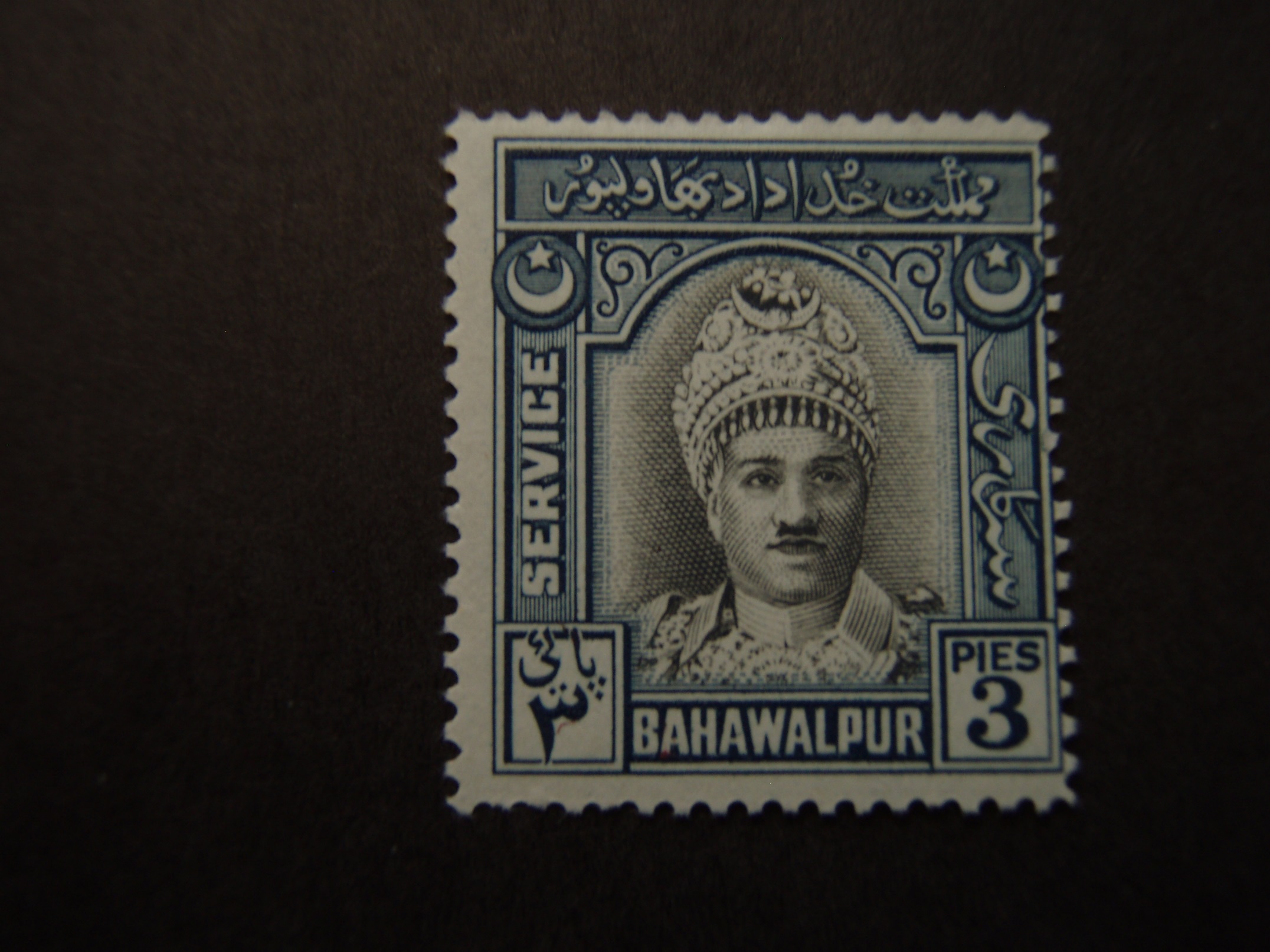 Bahawalpur  2   (1948-Apr.)
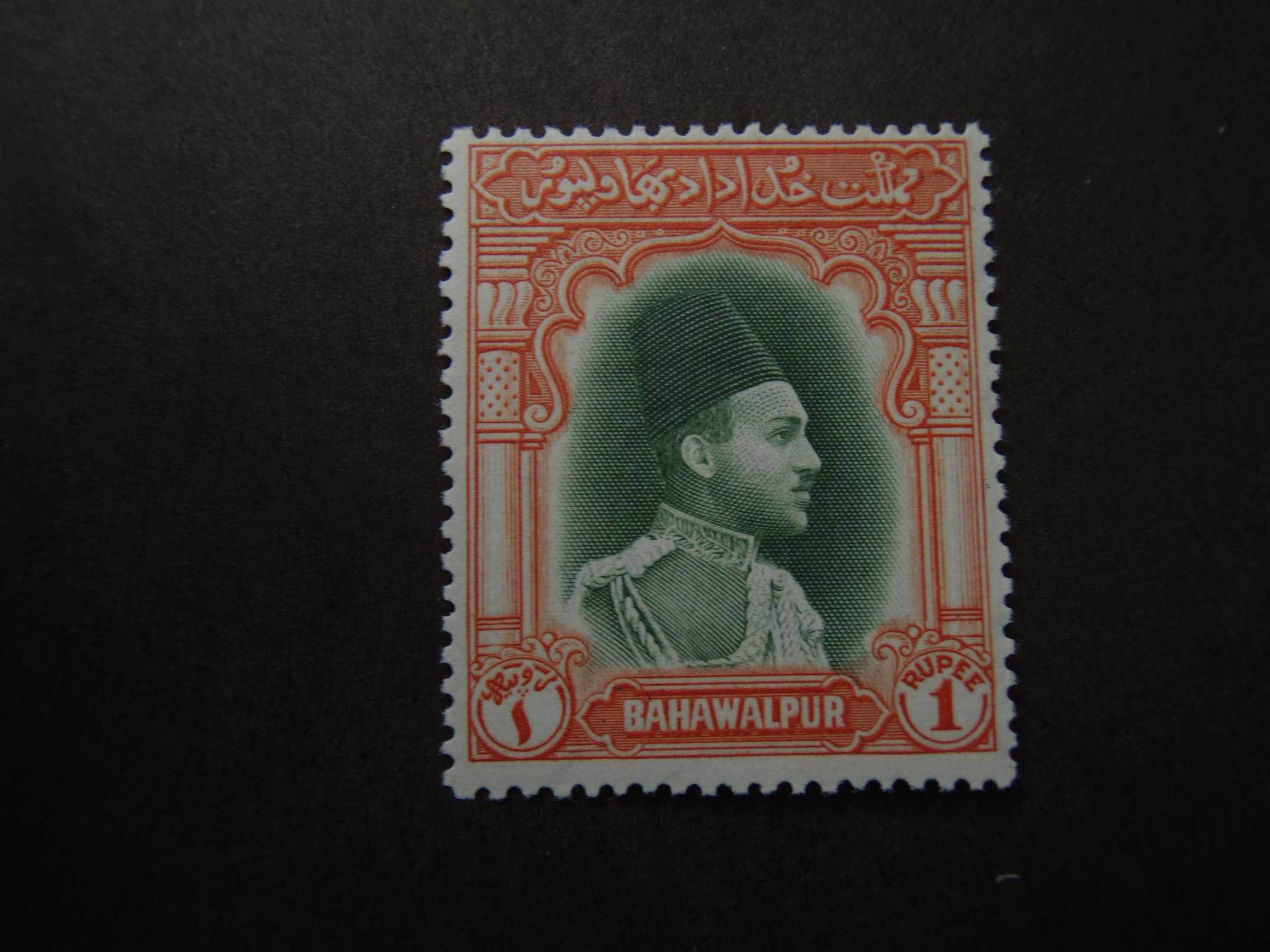 Bahawalpur  18   (1948-Oct.)
Bahawalpur
Frontal & Side portraits of ruler Nawab Sadiq Muhammad Khan V Abbasi.

Bahawalpur was a State of India until 1947.  
These stamps had franking power solely within Bahawalpur.
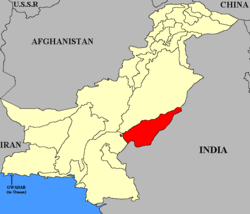 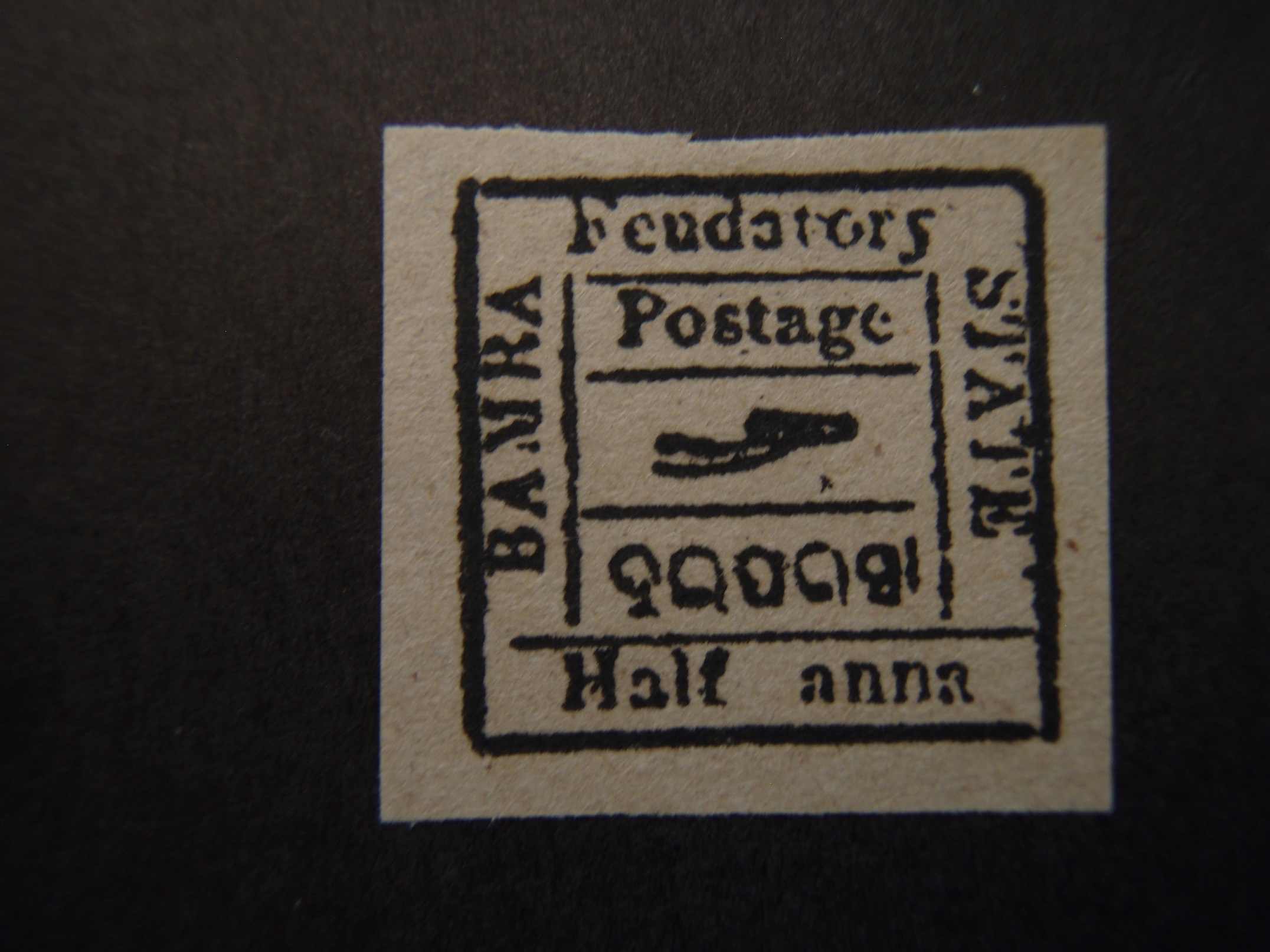 Bamra 7  (1890)
Bamra
A Feudatory State in the Eastern States.

Orissa States Agency, Bengal
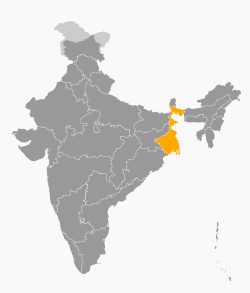 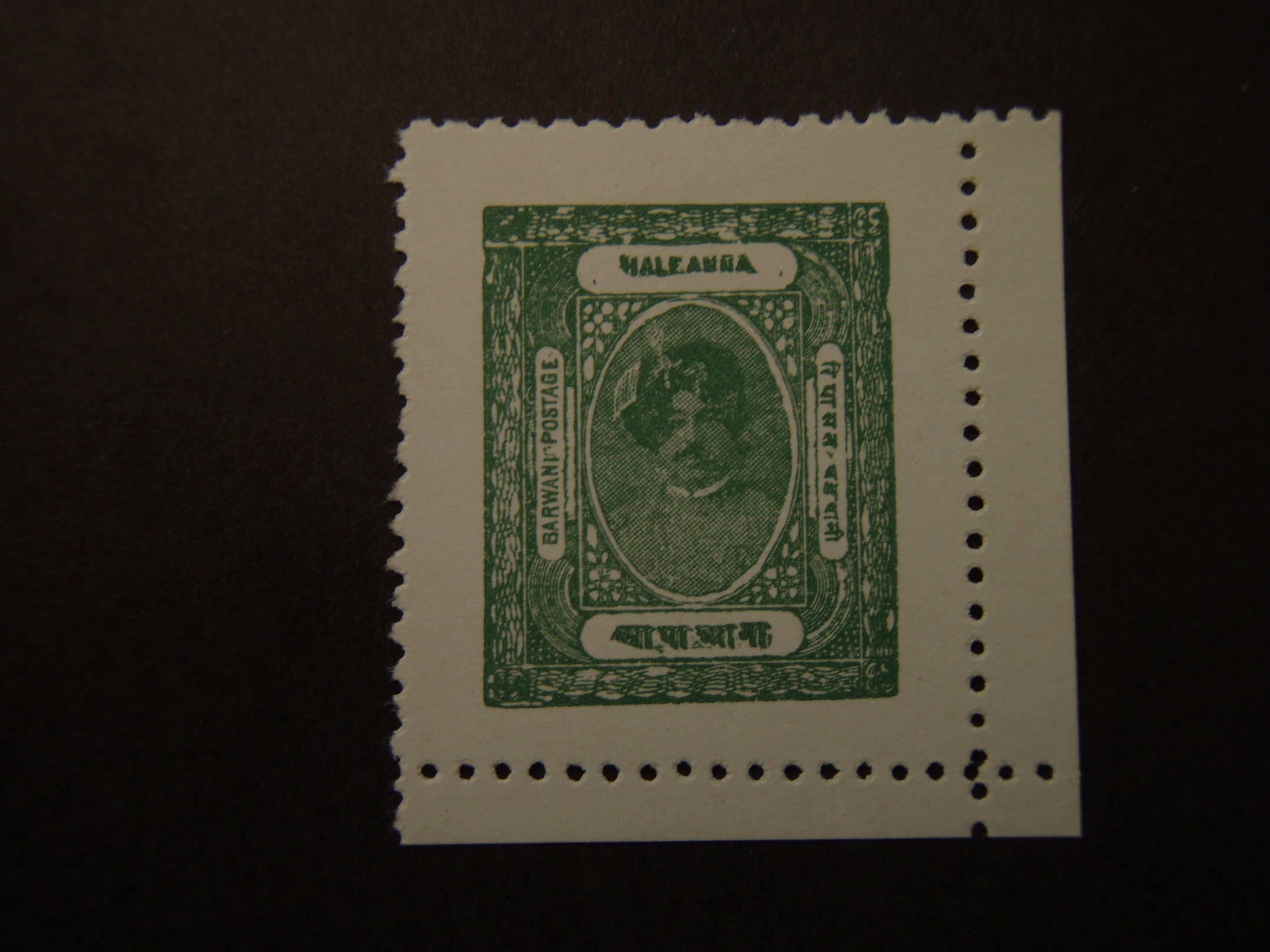 Barwani  23   (1929)
Barwani
A Feudatory State of Central India, in the Malwa Agency.
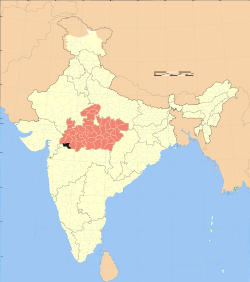 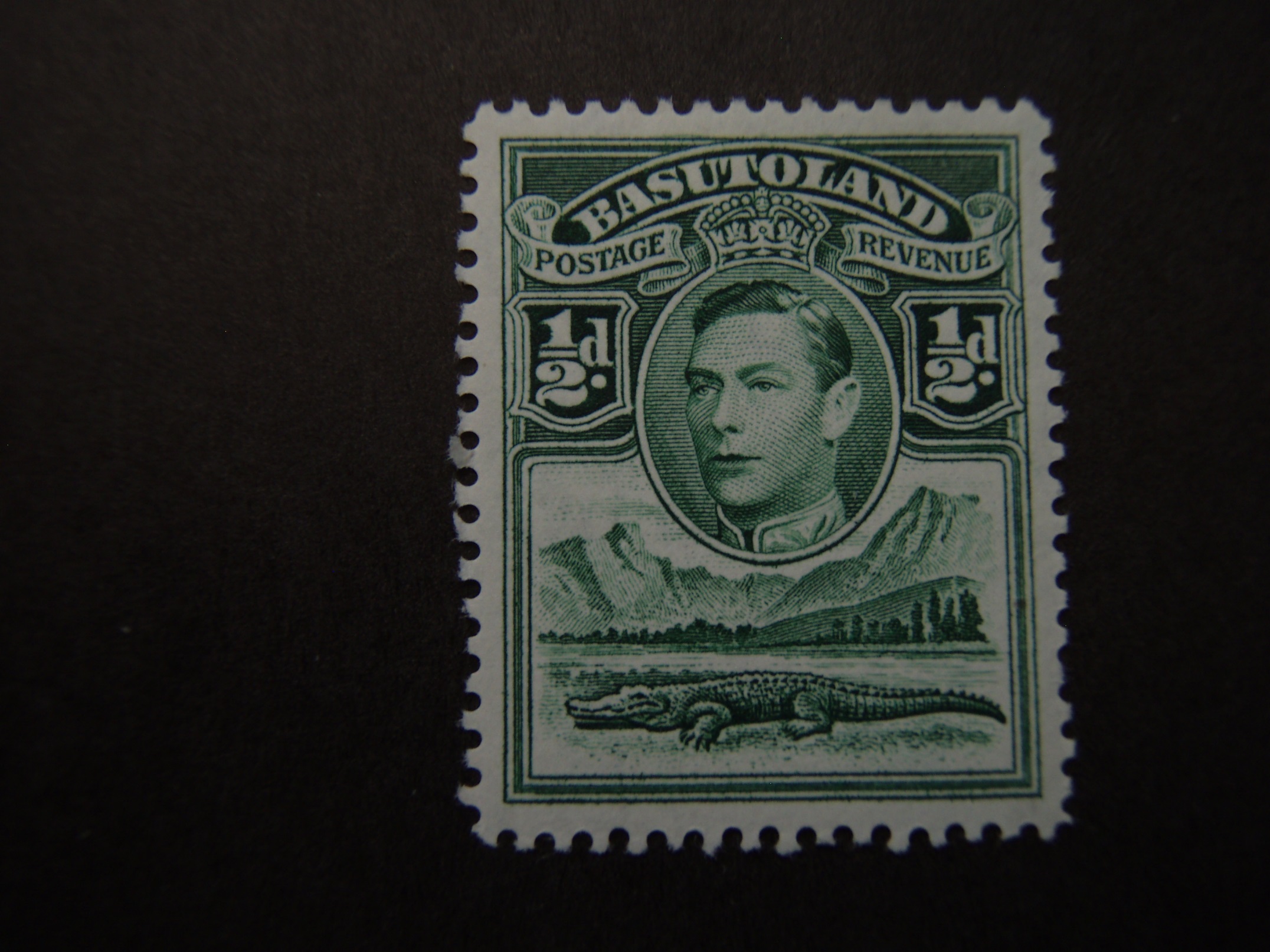 Basutoland  18   (1938)
Basutoland
A British Crown Colony enclave in the state of  South Africa.

The Colony, a former independent native state, was annexed
to the Cape Colony in 1871.  In 1883 control was transferred
to the British Crown.  Stamps of the Cape of Good Hope were
used from 1871 to 1910 and those of the Union of South
Africa from 1910 to 1933.

Basutoland became the independent state of Lesotho on
Oct. 4, 1966.
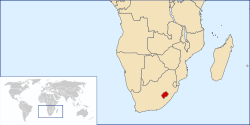 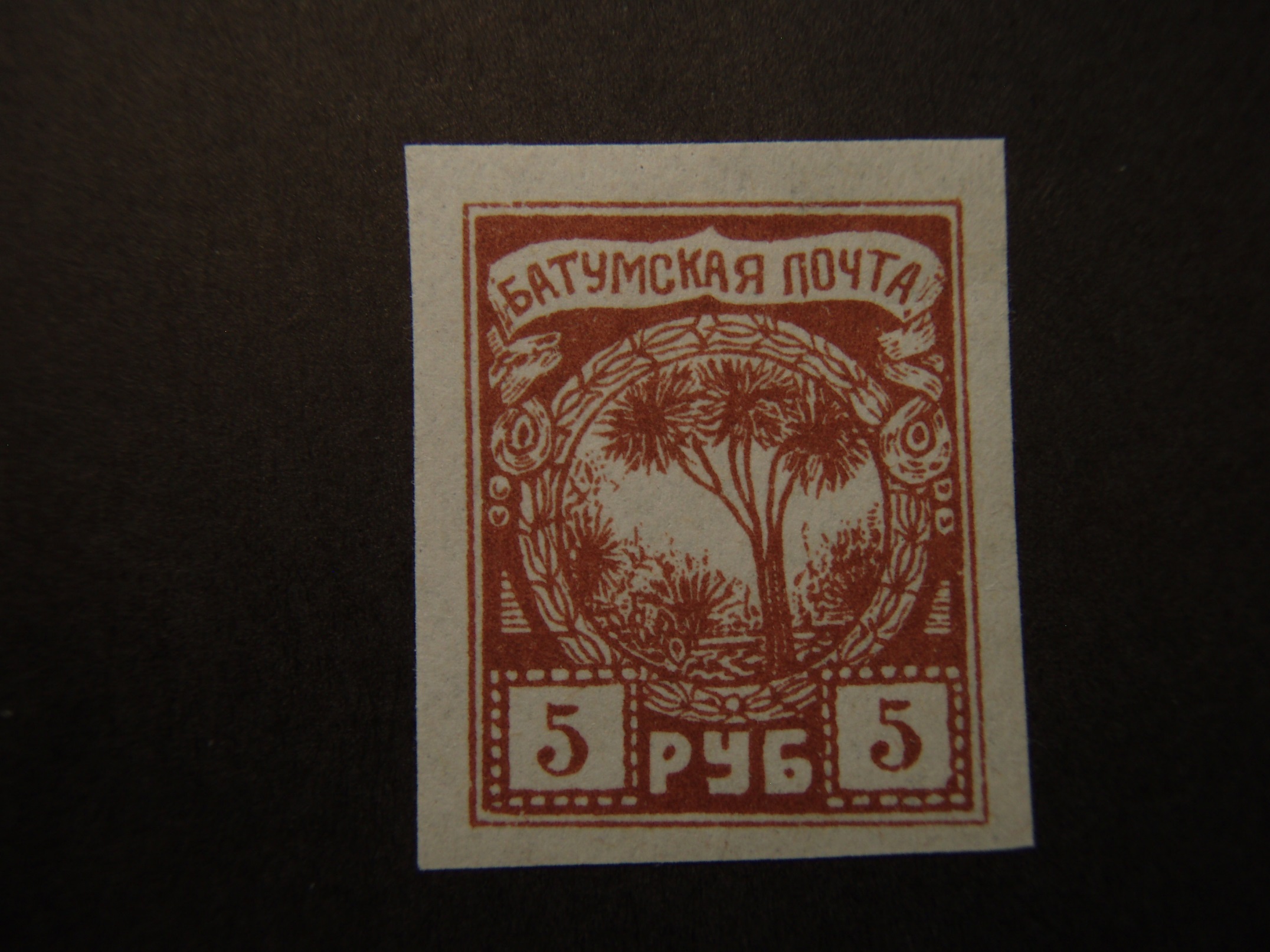 Batum  6   (1919)
Batum
A seaport on the Black Sea.
Batum is the capital of Adzhar, a territory which, in 1921, became an autonomous republic of the Georgian Soviet Socialist Republic.

Stamps of Batum were issued under the administration of British forces which occupied Batum and environs between December 1918, and July 1920, following the Treaty of Versailles.
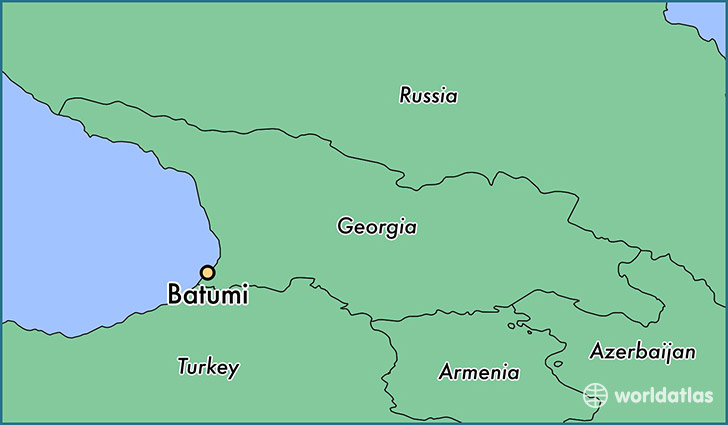 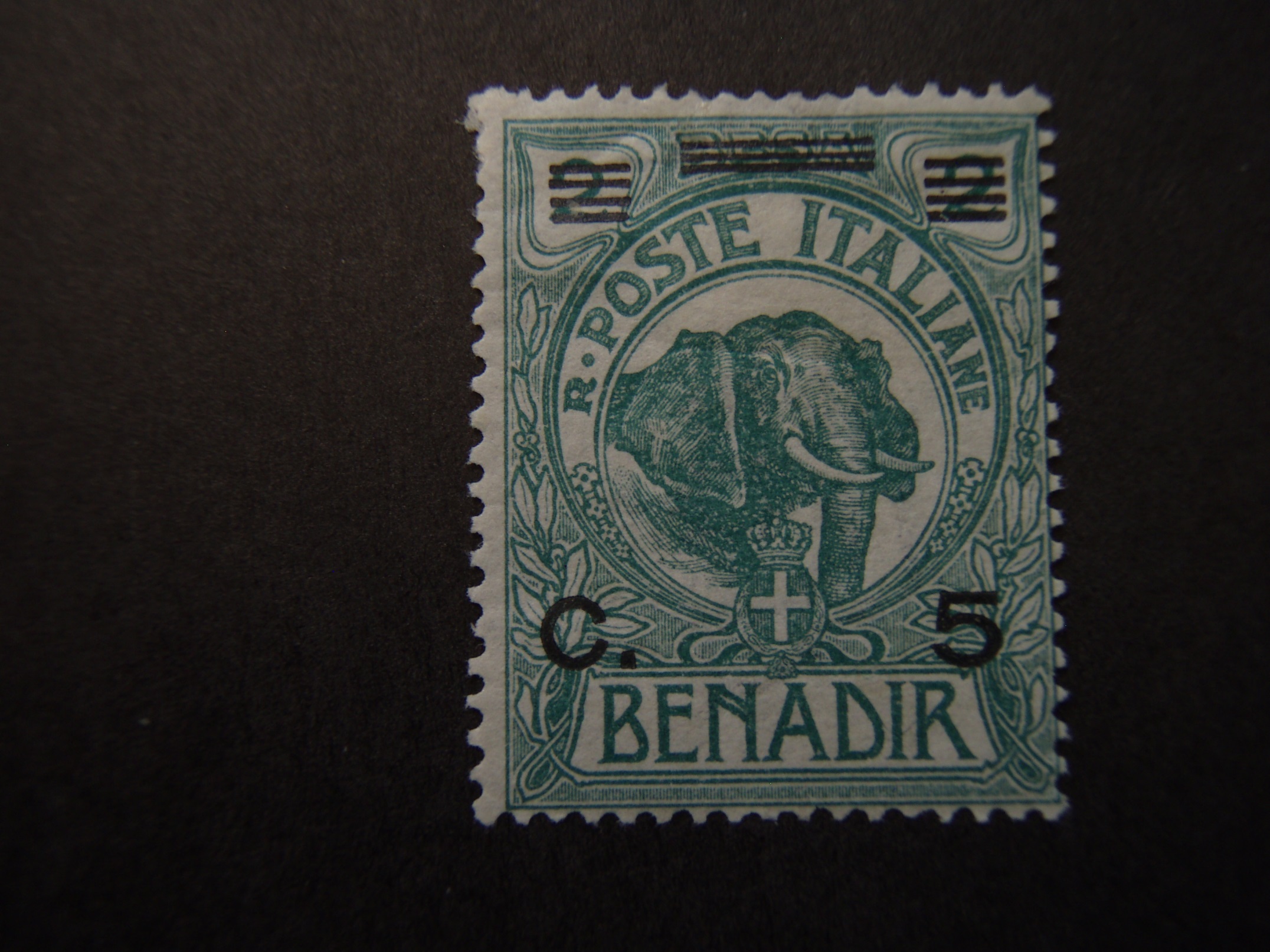 Benadir  11   (1906)
Benadir
(Italian Somaliland)
(Somali Democratic Republic)
Located in Eastern Africa, bordering on the Indian Ocean and 
the Gulf of Aden.  The former Italian colony which included the
territory west of the Juba River became known as Oltre Giuba
(Trans-Juba), was absorbed into Italian East Africa in 1936.
Somalia stamps continued in use in Italian East Africa for several
years.  It was under British military administration from 1941-49.
Italian trusteeship took effect in 1950 with United Nations help.
On 1 July 1960, the former Italian colony merged with British
Somaliland Protectorate to form the independent Republic of
Somalia.
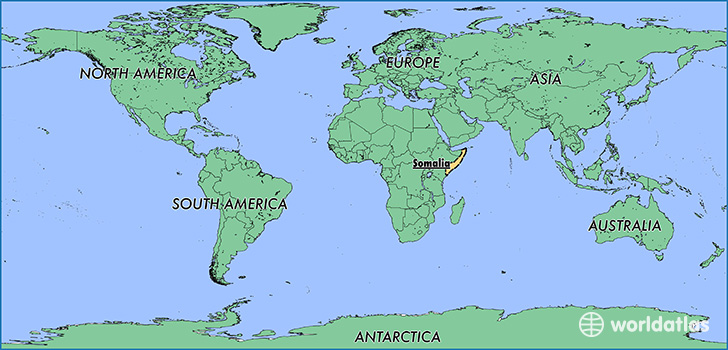 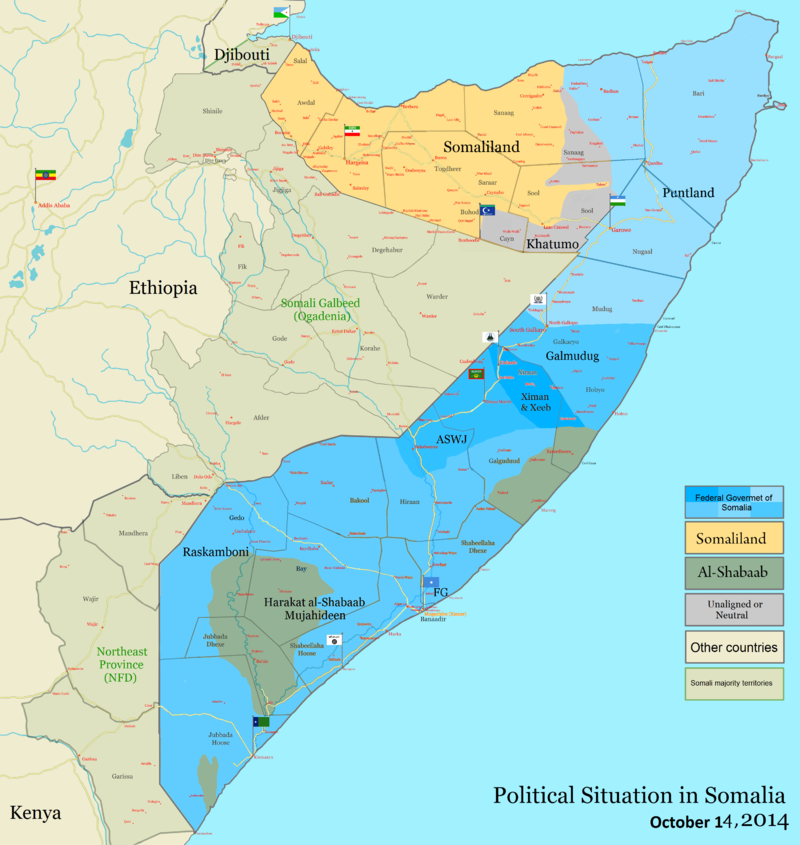 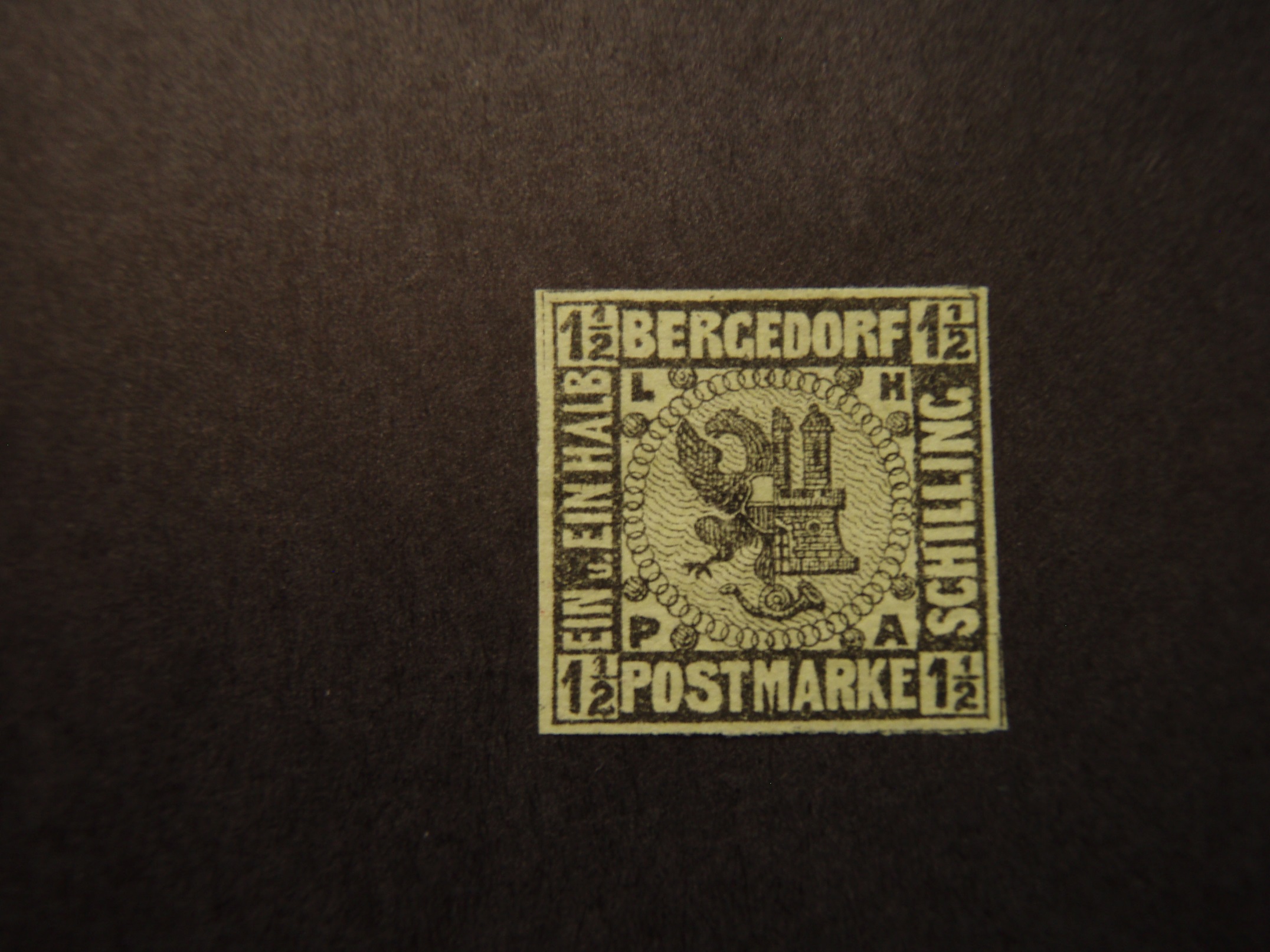 Bergedorf  3   (1861)
Bergedorf
A town in northern Germany.

Originally, Bergedorf belonged jointly to the Free City of Hamburg and the Free City of Lubeck.

In 1867, it was purchased by Hamburg.
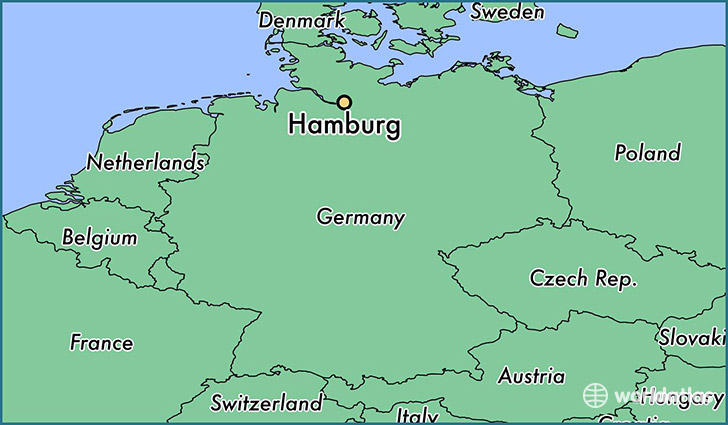 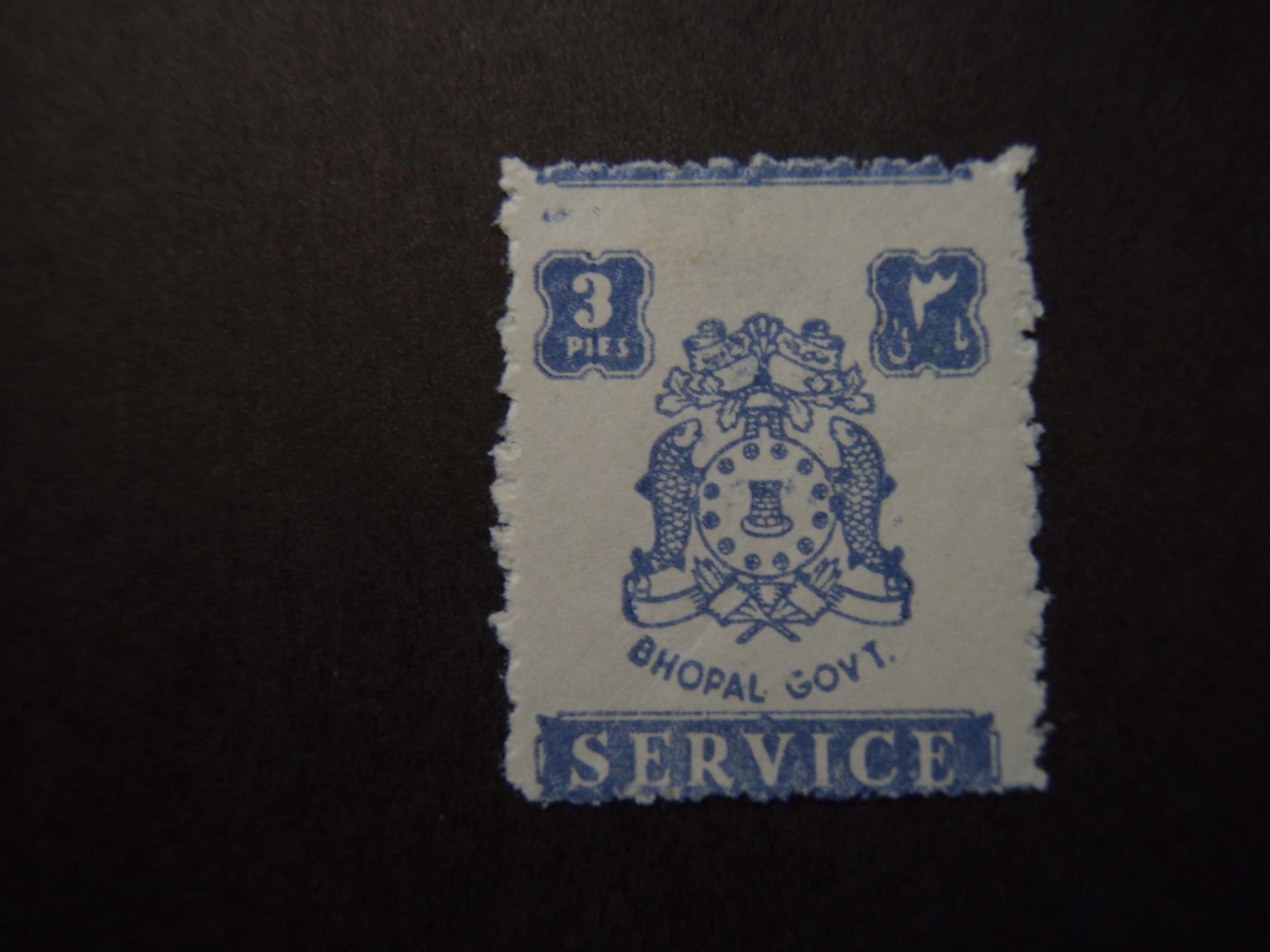 Bhopal   O46   (1944)
Bhopal
A Feudatory State of Central India.
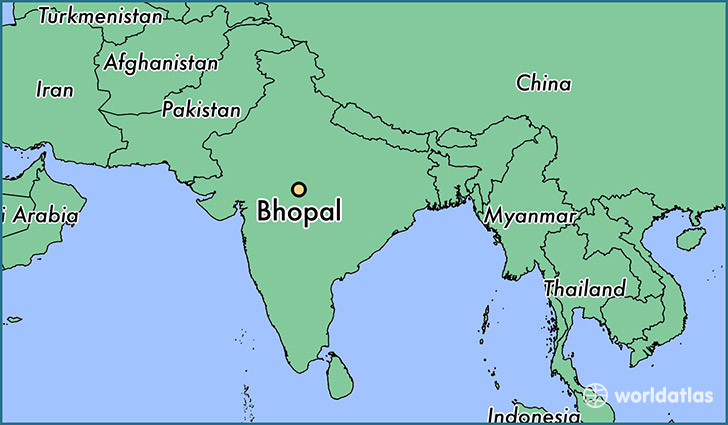 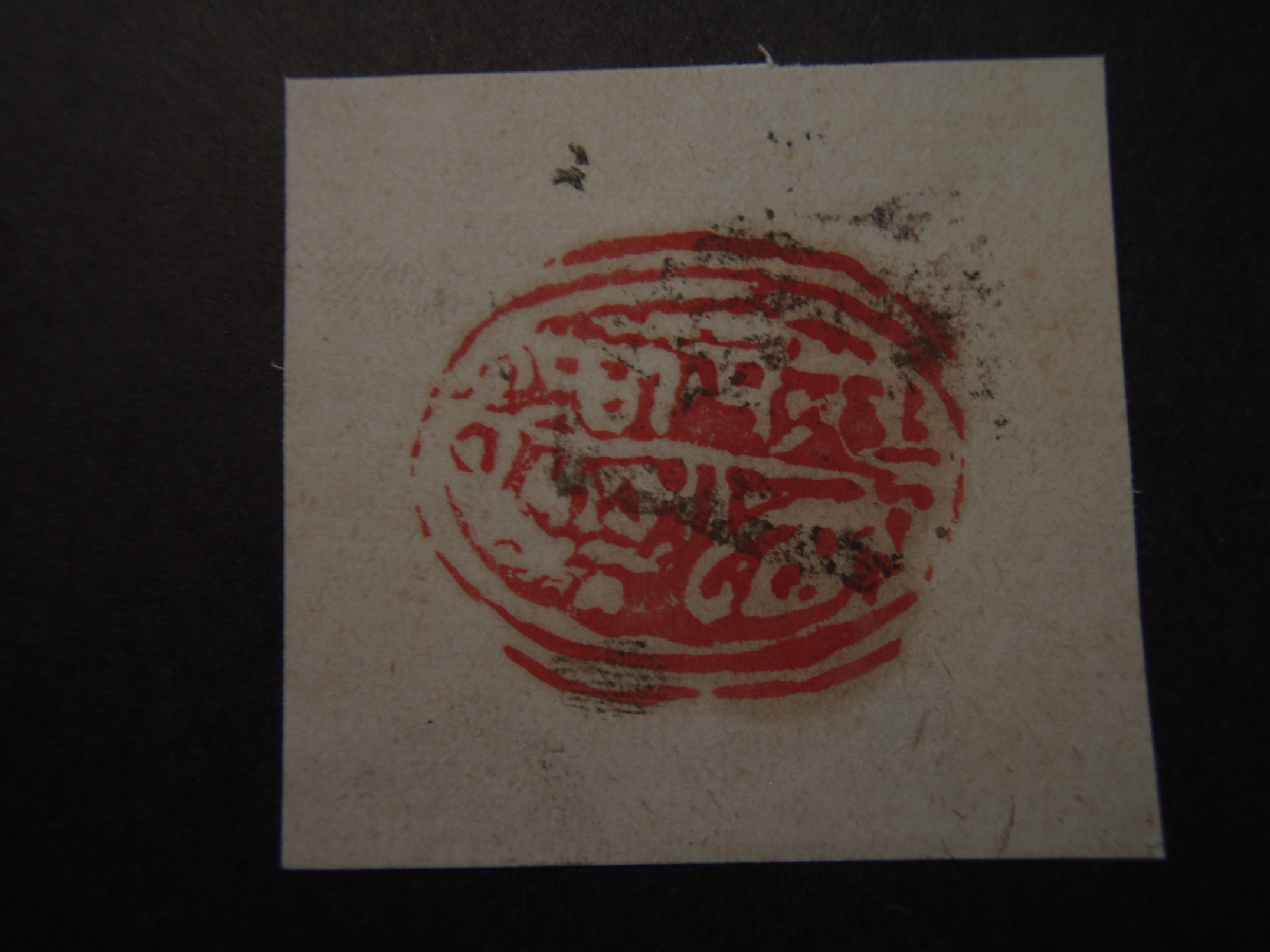 Bhor  1   (1879)
Bhor
A Feudatory State in the Deccan States Agency.  Located in the Southern Division of Bombay (current name = Mumbai) on the northwestern coast of India.
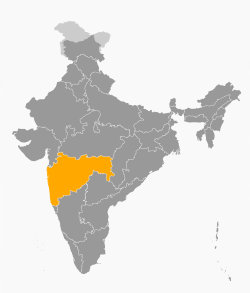 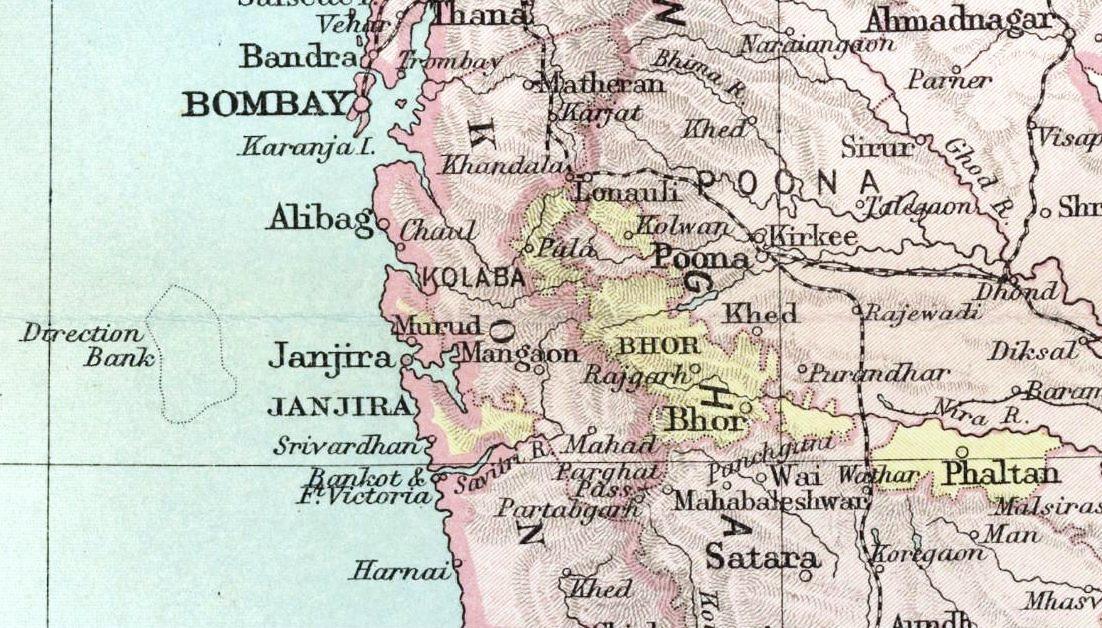 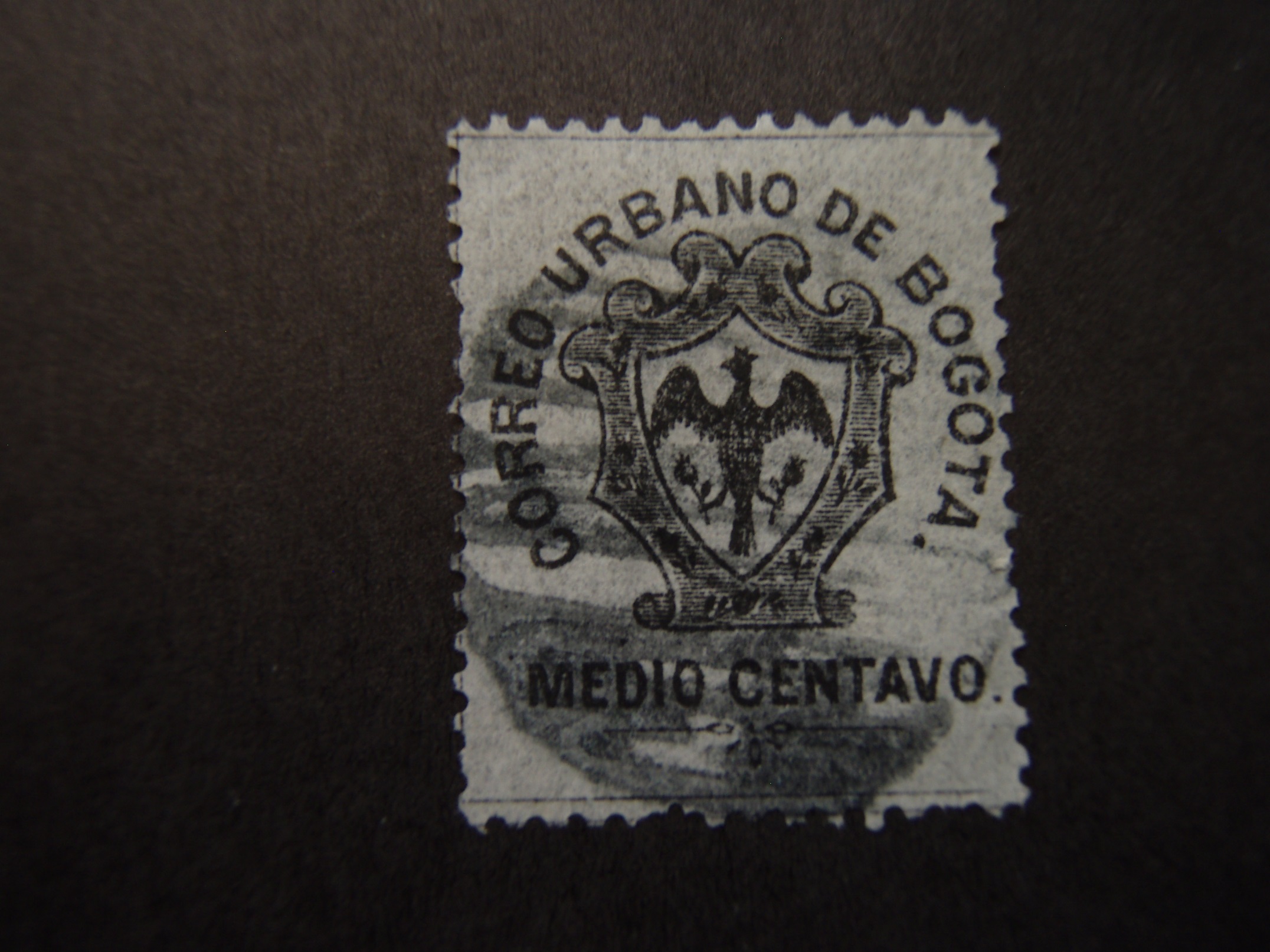 Bogota   LX1   (1889)
Bogota
The image is a local stamp for interior postage 
within the city of Bogota, Colombia.
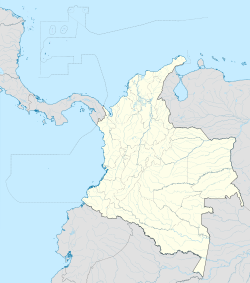 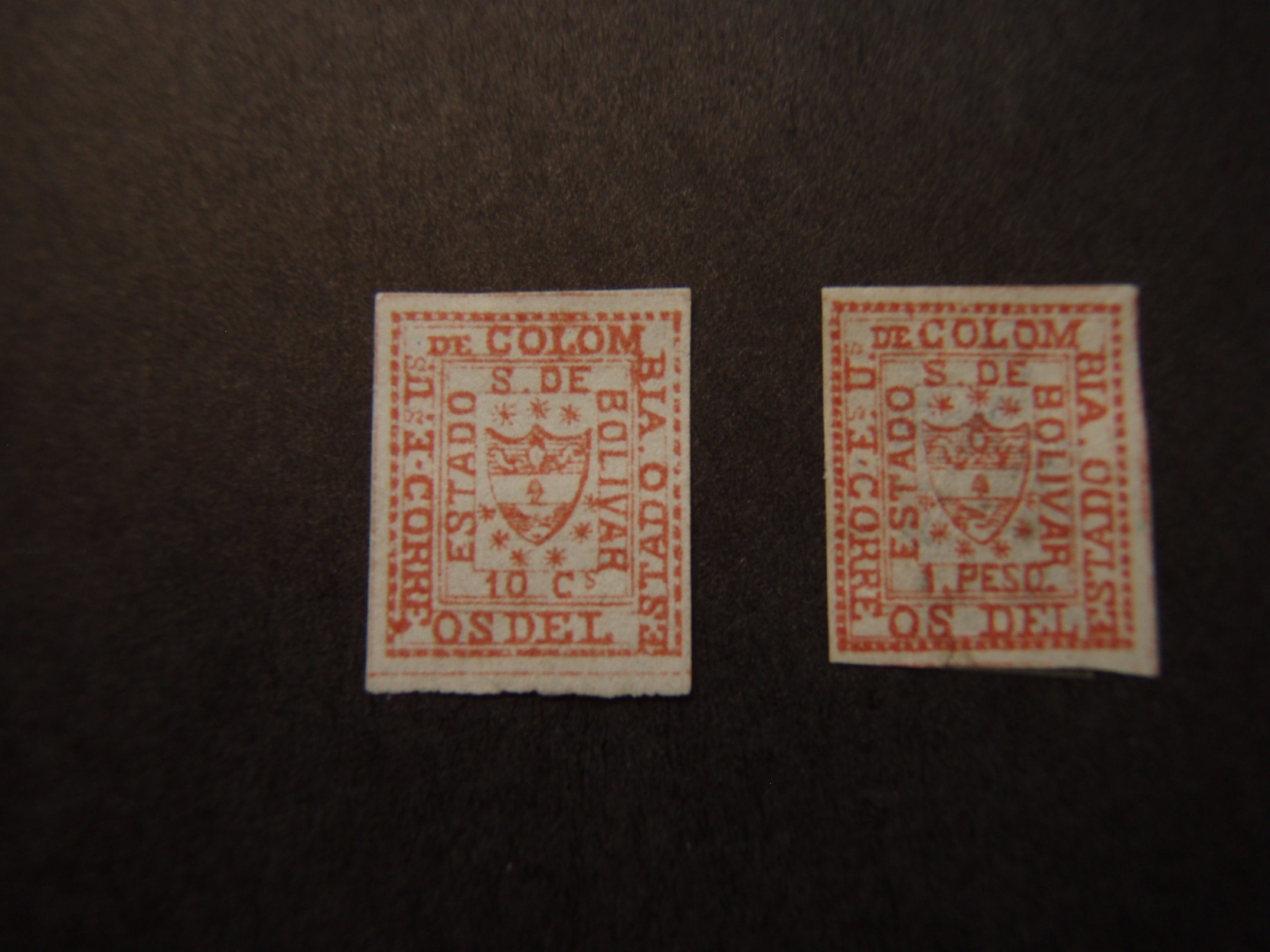 Bolivar
2  (1866)
3  (1863)
Bolivar
Originally a State, now a Department of the Republic of Colombia.
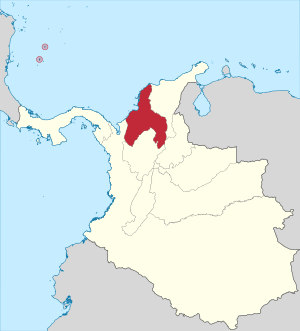 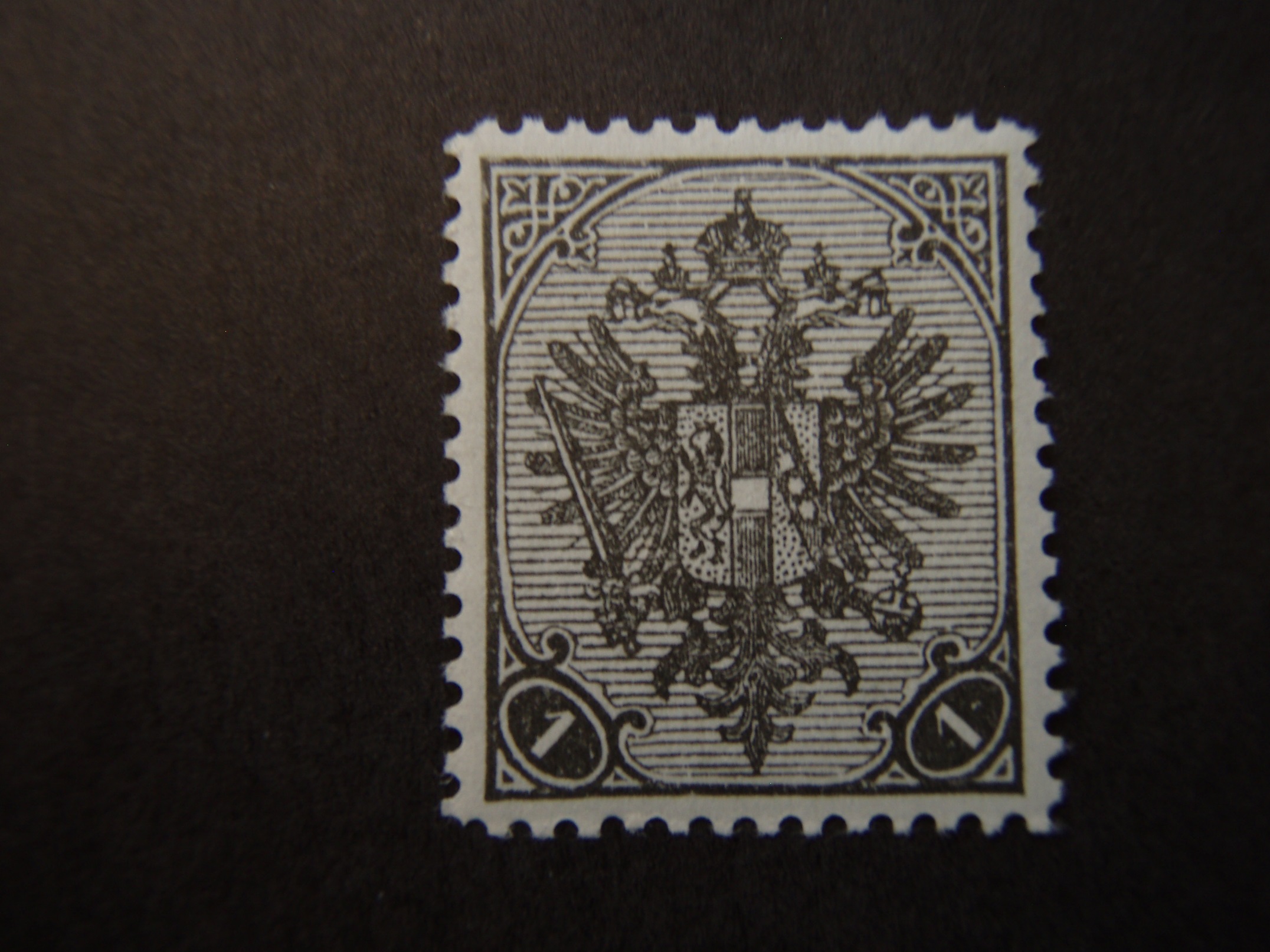 Bosnia and Herzegovina  11   (1900)
Bosnia
       and
Herzegovina
Provinces of Turkey under Austro-Hungarian occupation,
1879-1908.  Provinces of Austria-Hungary, 1908-1918.

Following World War I, Bosnia and Herzegovina united
with the kingdoms of Montenegro and Serbia, plus 
Croatia, Dalmatia and Slovenia, to form the Kingdom of 
Yugoslavia.
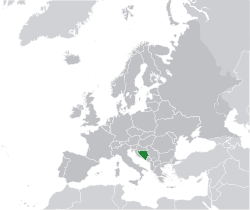 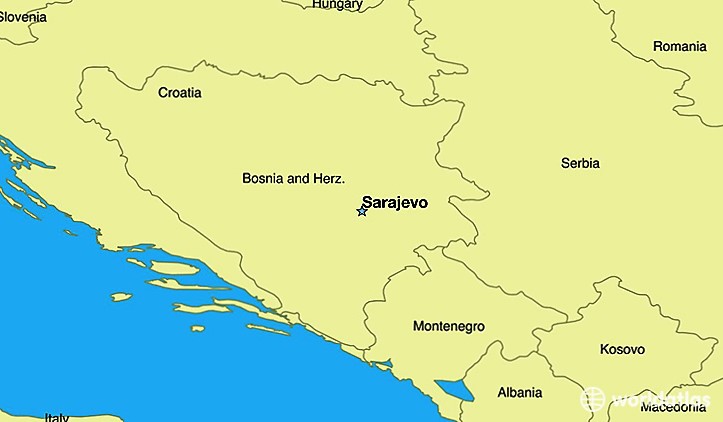 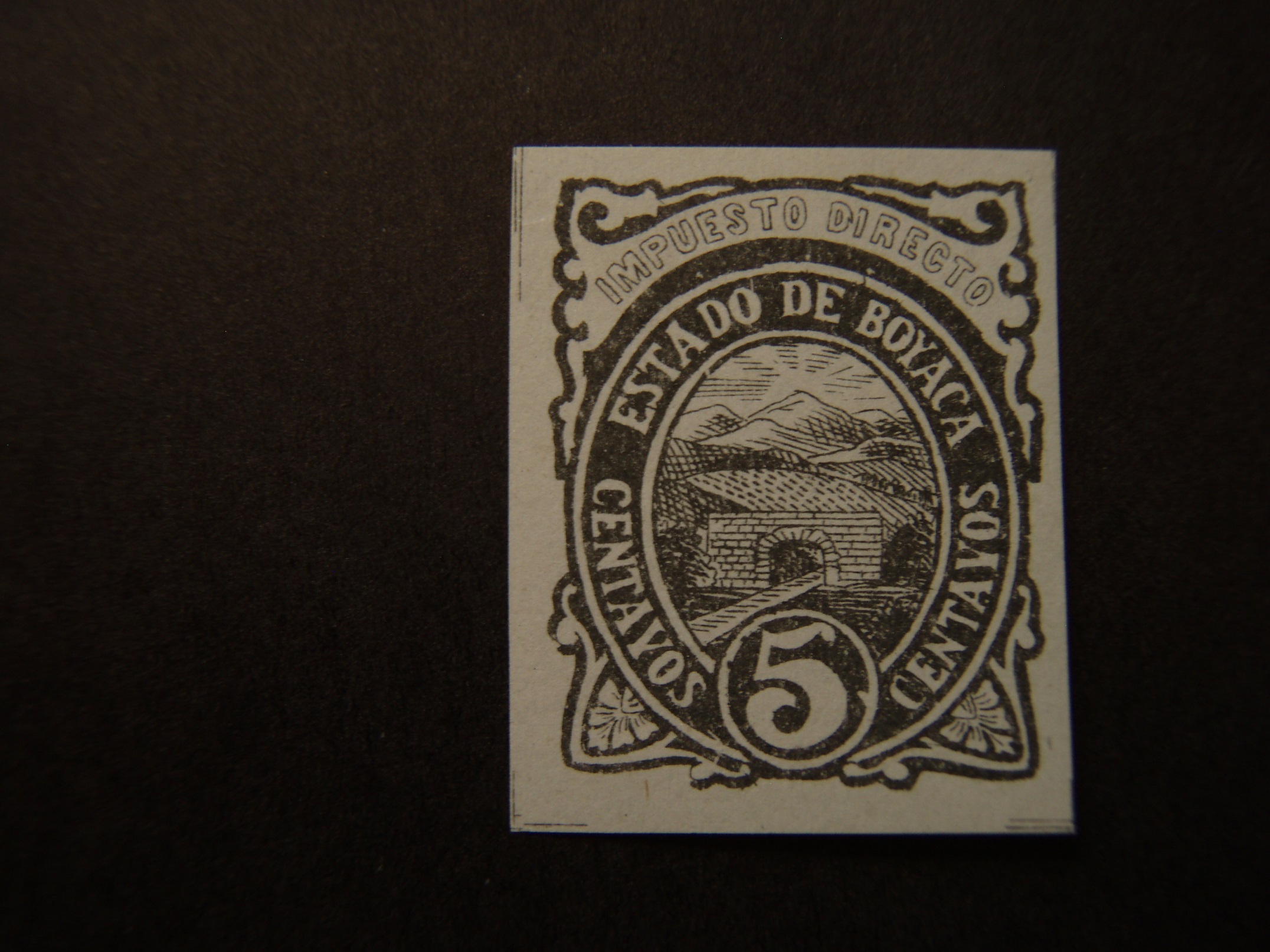 Boyaca   Forbin  1   (1902)
Boyaca
Originally a state, now a Department of the Republic of Colombia.
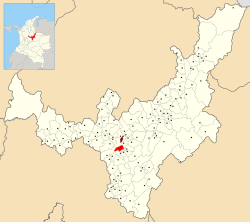 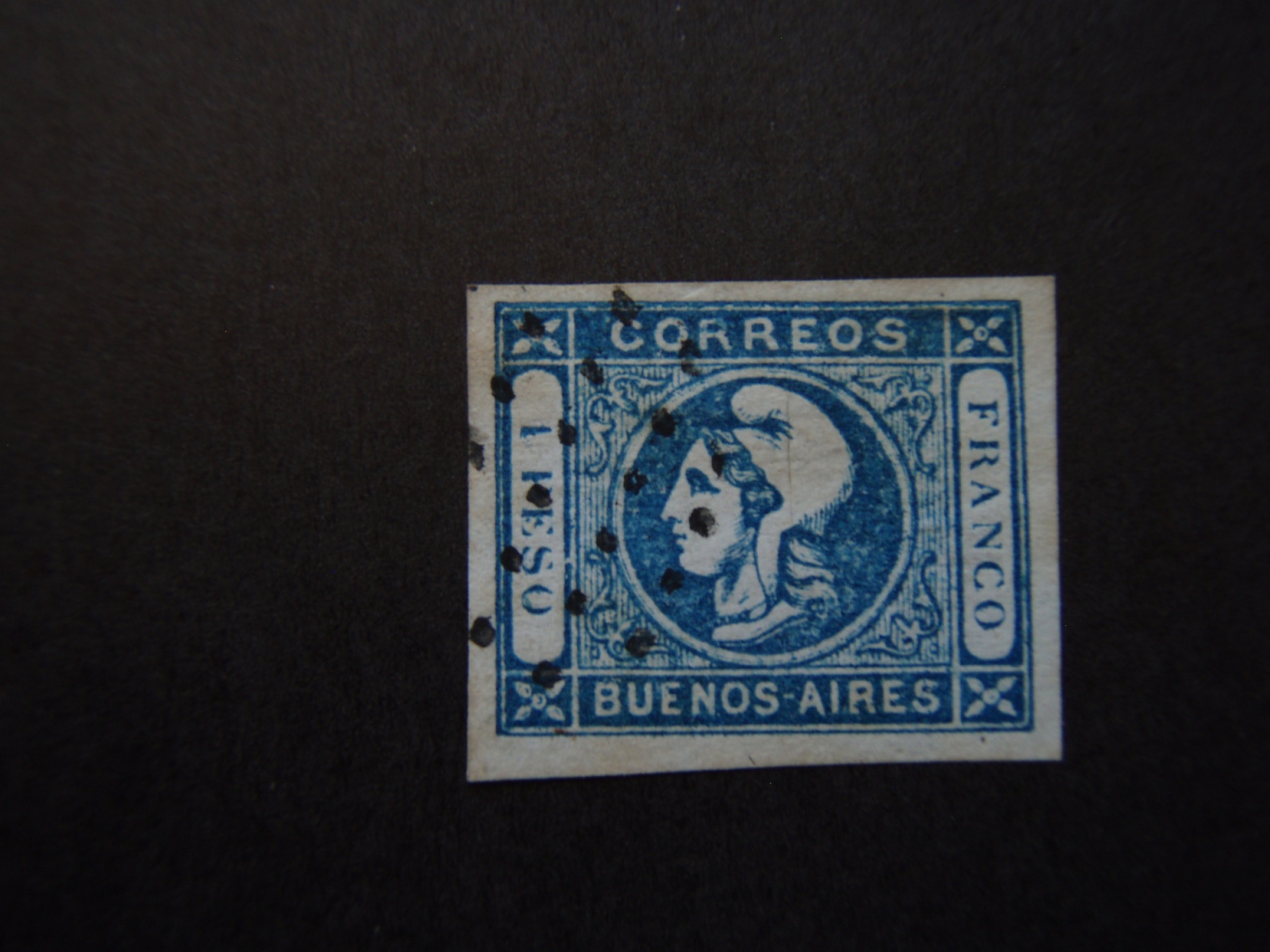 Buenos Aires  10   (1859)
Buenos Aires
At intervals, Buenos Aires maintained an independent
government as the central point of the Argentine
struggle for independence.

After 1862, Buenos Aires became a province of the
Argentine Republic.
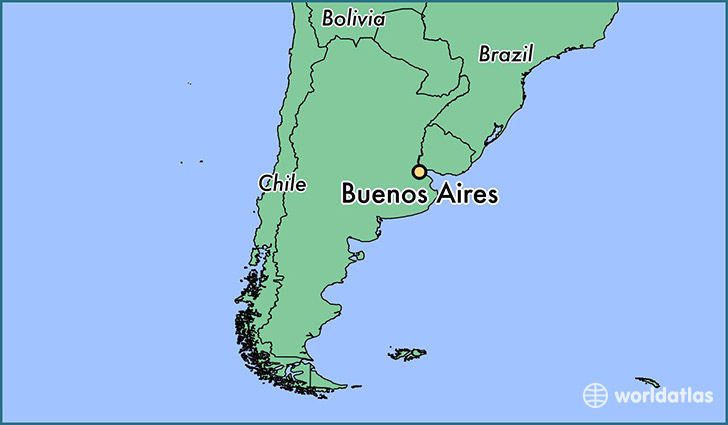 The End
(of A & B countries)